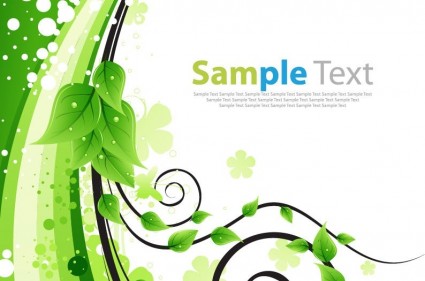 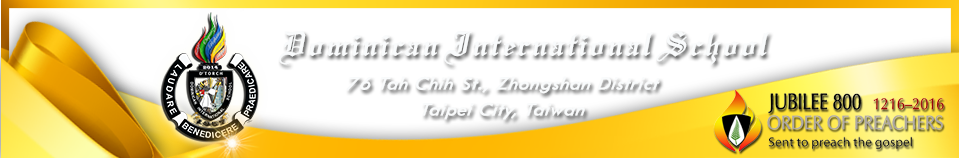 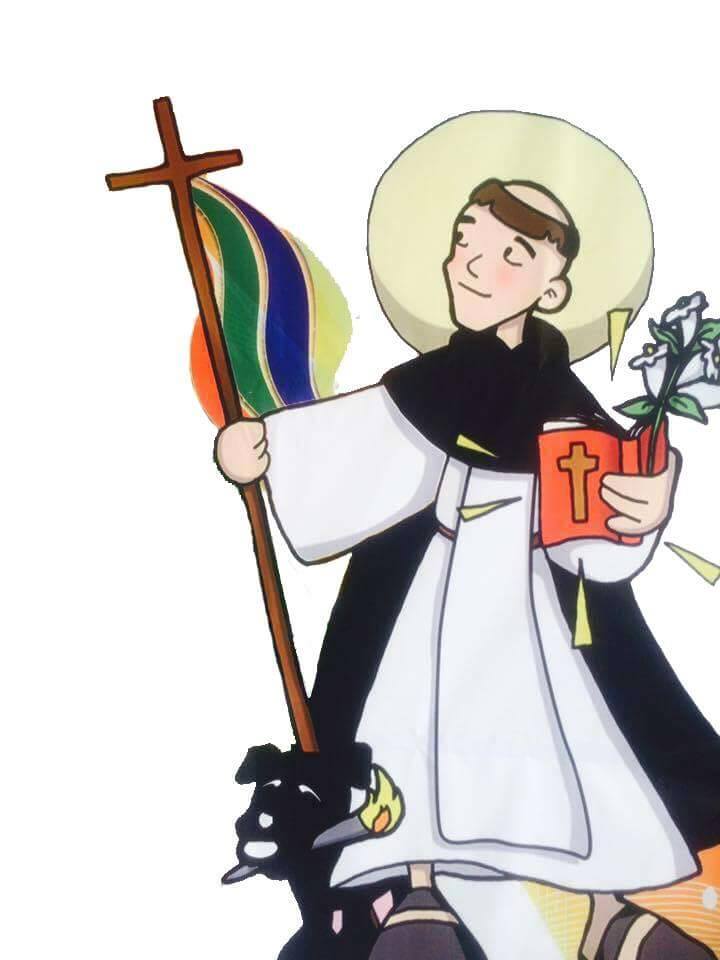 Campus Ministry and Religious Studies
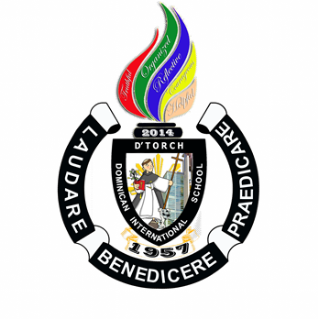 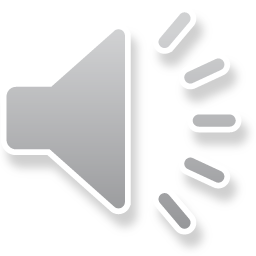 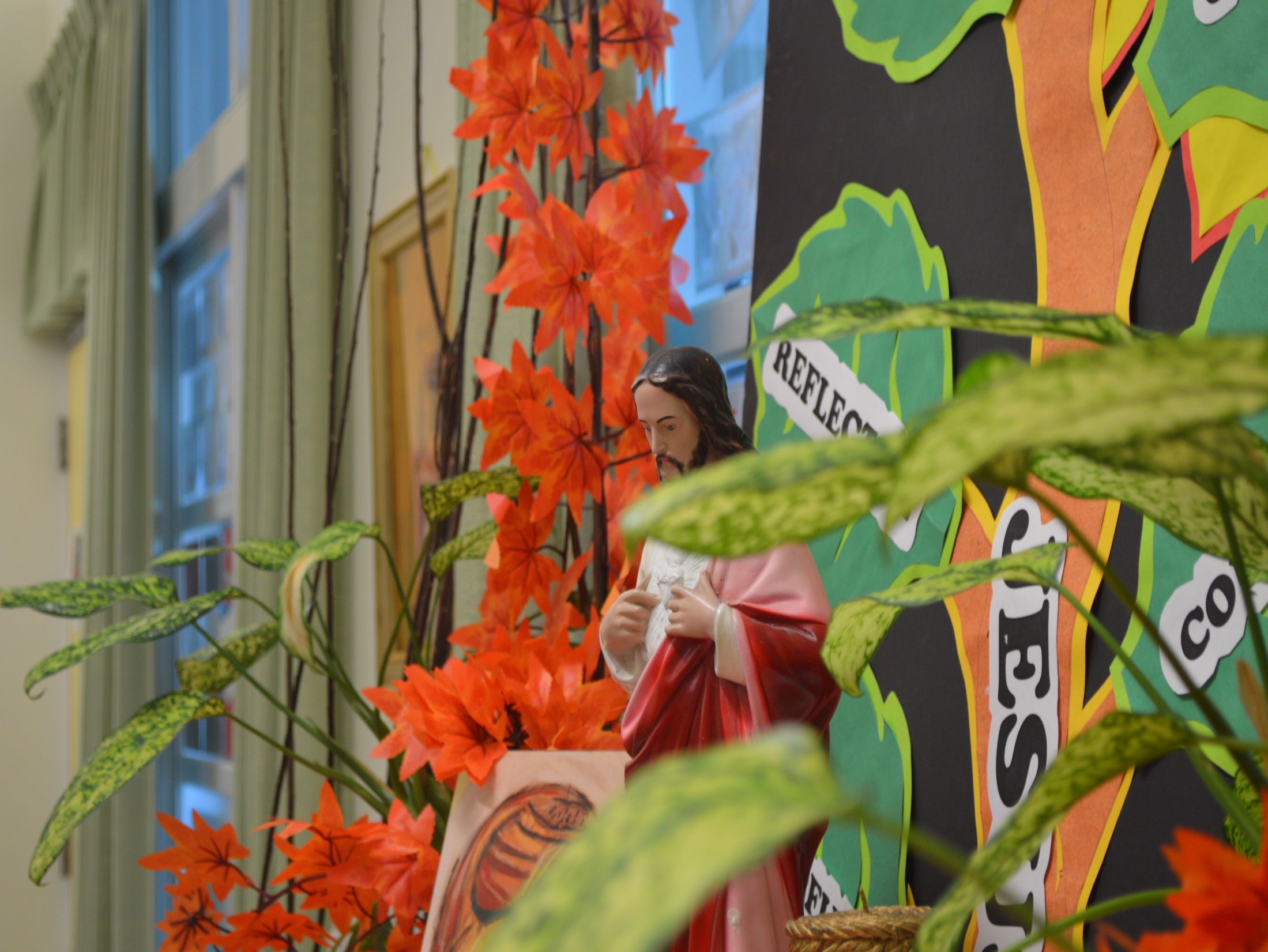 Campus Ministry Team
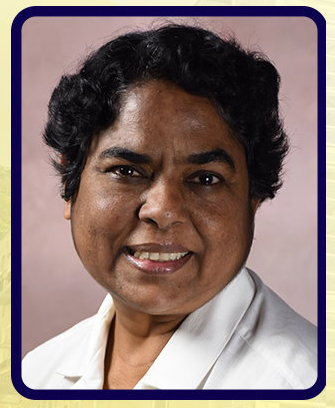 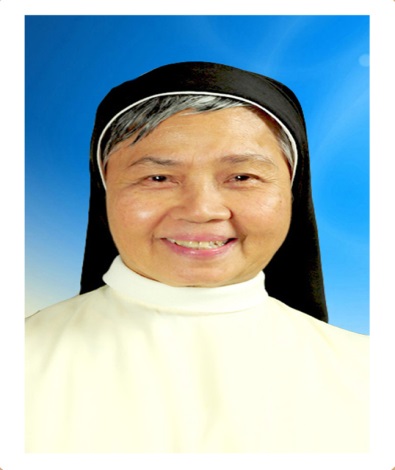 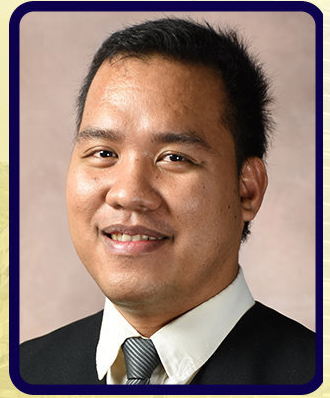 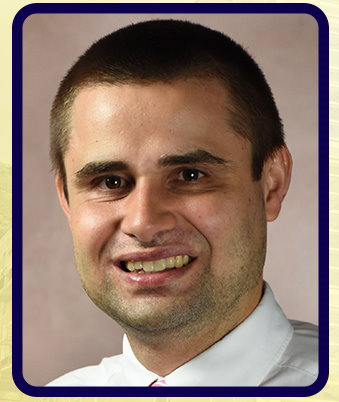 Sr. Rosa Dabhi, CCV
CMSL Adviser, Catechist, RS 7,10, and 11
Sr. Socorro Teofilo, O.P.
Campus Ministry Head
Vice-Principal
John Erick S. Moje
Religious Studies/CSP Coordinator
RS 6, 8, 9, and 12
Philipp Beck
RS 1,2,3,and 4
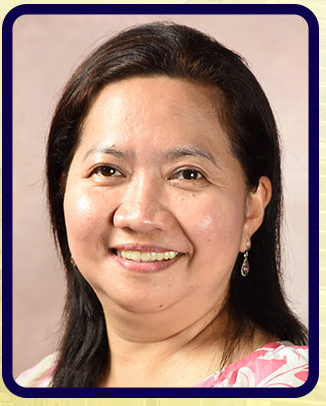 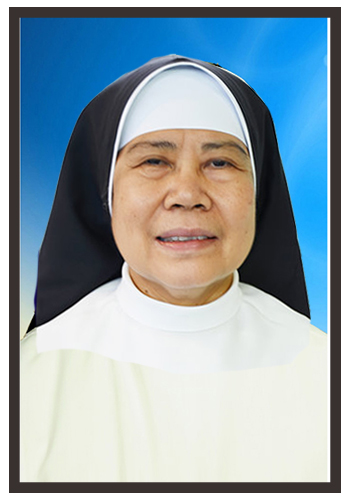 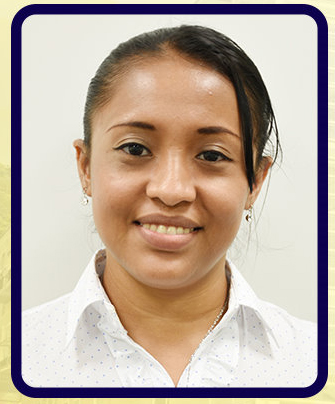 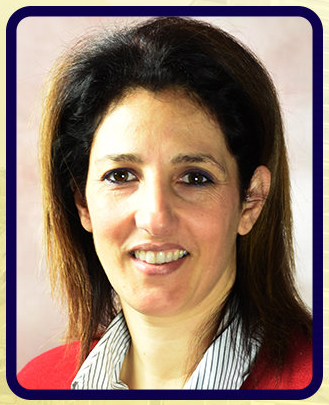 SR. AGOSH LIBREA
CSP 12
Sr, Leticia Delfin, O.P
RS 4 and 5
Mafalda Wu
RS K1
Scarleth Xochilt Artola Cerna RS 2
THE DOMINICAN BLESSING
May God the Father bless us,
May God the Son heal us,
May God the Holy Spirit enlighten us,
Give us eyes to see with, 
Ears to hear with,
Hands to do the work of God with,
Feet to walk with,
And mouth to preach 
The Word of salvation with,
May the Angel of Peace to watch over us 
and may he lead us at last
by the Lord’s gift to the kingdom. Amen
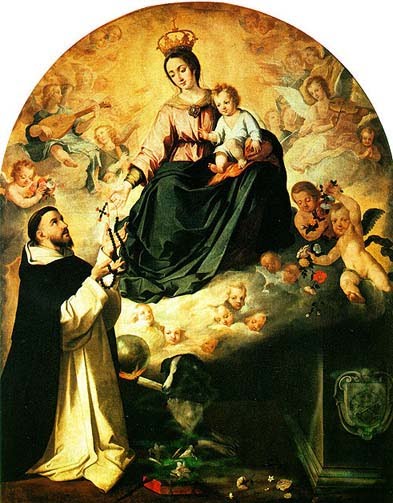 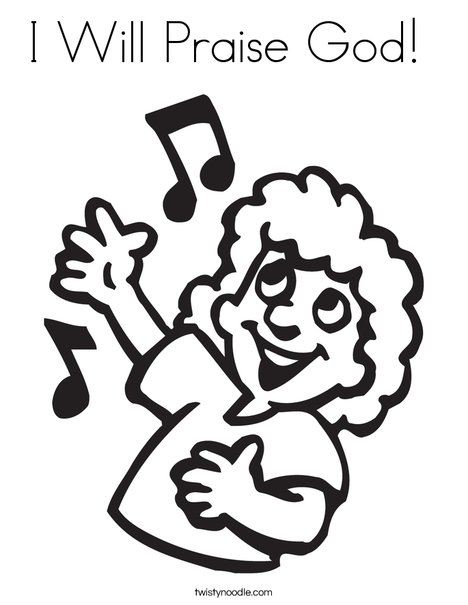 Laudare 
“to praise”
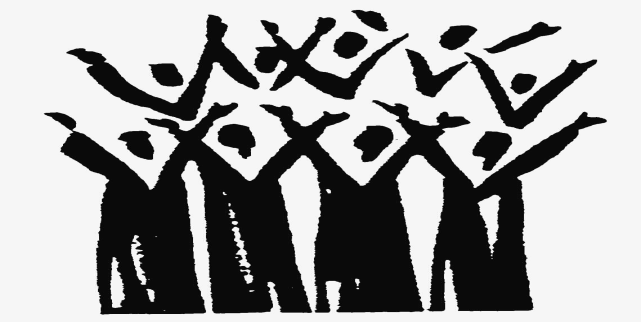 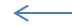 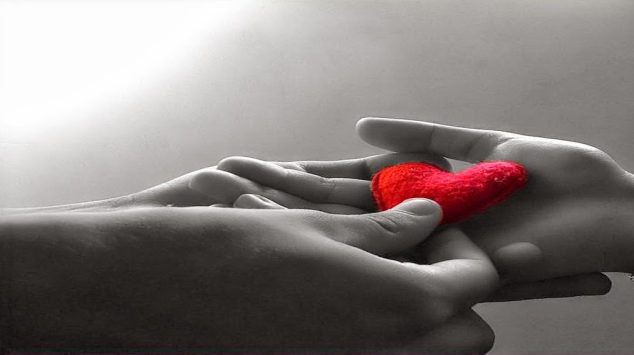 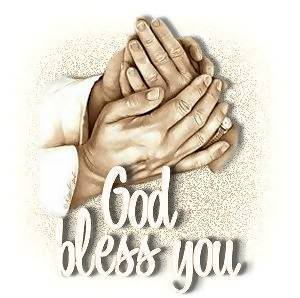 Benedicere 
“to bless”
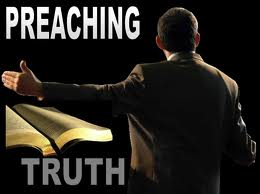 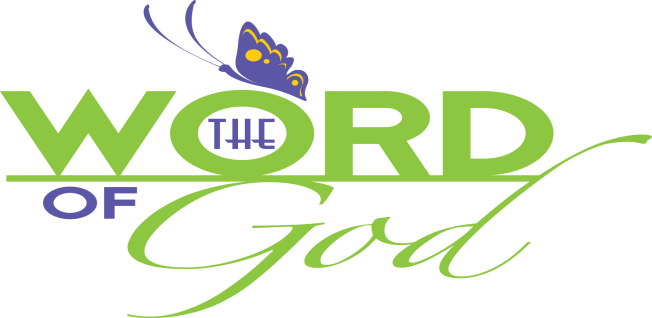 Praedicare 
“to preach”
Vision-Mission of DISDIS is an internationally competitive school that offers a holistic learning environment for multi-lingual/cultural learners.KEY POINTS:1. Internationally competitive school;2. Holistic learning environment;3. Multi-lingual/cultural learners;
Mission:
DIS, a Catholic International school, exists to provide a God-centered education committed to create critical thinkers who will be valuable and constructive members of a pluralistic society; We promote and support parents’ role as the first teachers, and work collaboratively with them to realize our goals.
KEY POINTS:	
1. Catholic International school/God-centered education;
2. Create critical thinkers students;
3. Constructive members of a pluralistic society;
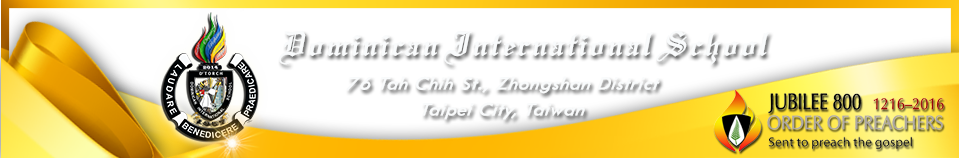 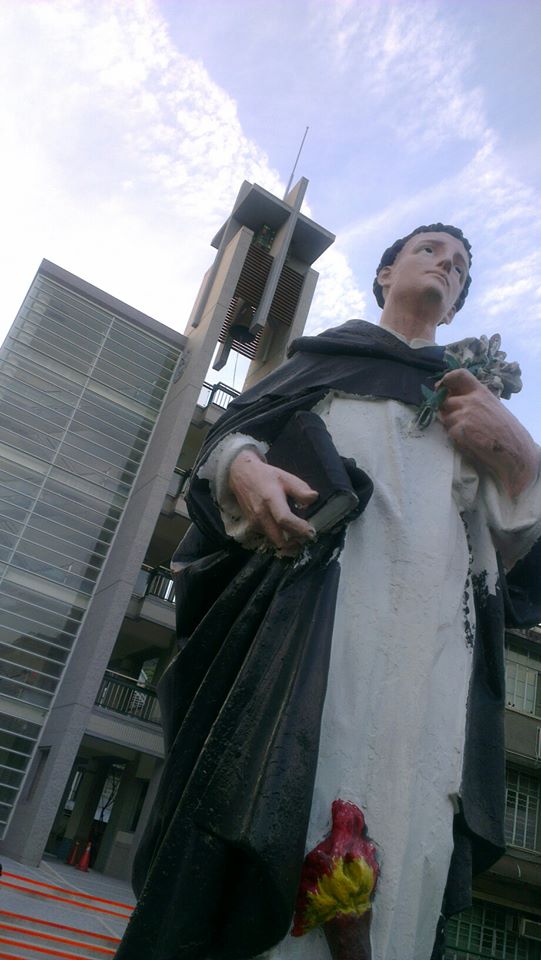 4 Pillars and  Dominican  CORE VALUES
Study- TRUTH
Prayer-JOY
Community-JUSTICE
Service-COMPASSION
Pray and work 
(Ora et Labora)
Pray and Study 
(Dominican)
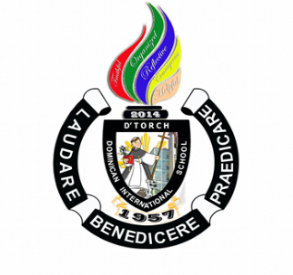 The Four Dominican Pillars
SERVICE
“ COMPASSION”
COMMUNITY
“JUSTICE”
PRAYER
“JOY”
STUDY
“TRUTH”
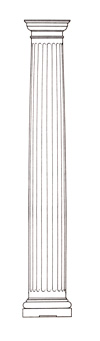 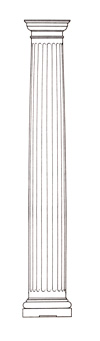 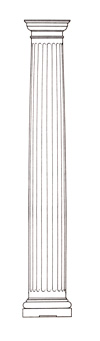 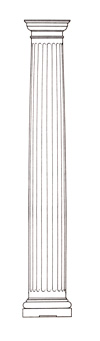 Praying to God
Love of learning !
Working for a better community
Helping others
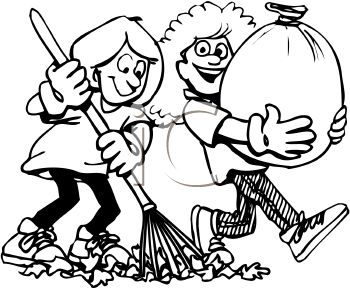 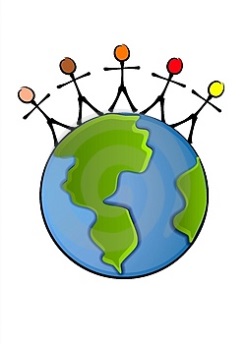 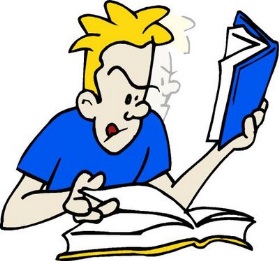 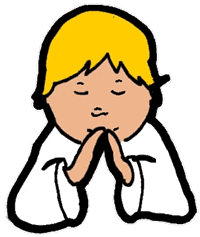 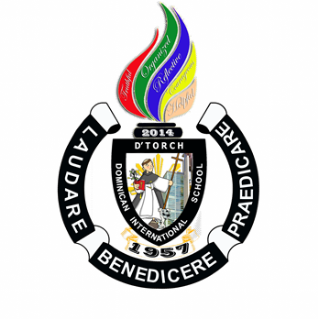 WORD
(Instruction/
CL Department)
“In the beginning was the Word, and the Word was with God, and the Word was God. “ John 1:1
Campus Ministry
WITNESS
(Community Outreach Program/
SLP, CMSL)
WORSHIP
( Liturgical Activities: Mass, Retreat, Prayer Service, Leadership Training, Daily Prayer-Angelus)
In the same way, let your light shine before others, so that they may see your good works and give glory to your Father who is in heaven. 
Matthew 5:16
Give to the Lord the glory due to His name; worship the Lord in the beauty of holiness or in holy array. Psalm 29:2
CAMPUS MINISTRY FRAMEWORK
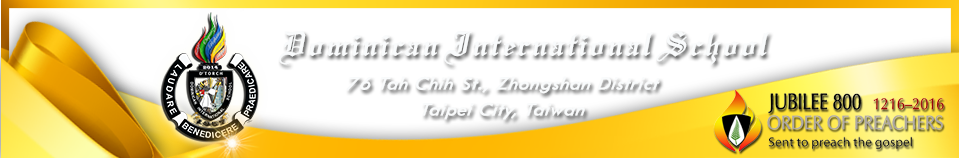 WORD:( DOCTRINAL ORINFORMATIONAL ASPECT) “In the beginning was the Word, and the Word was with God, and the Word was God. “ John 1:1
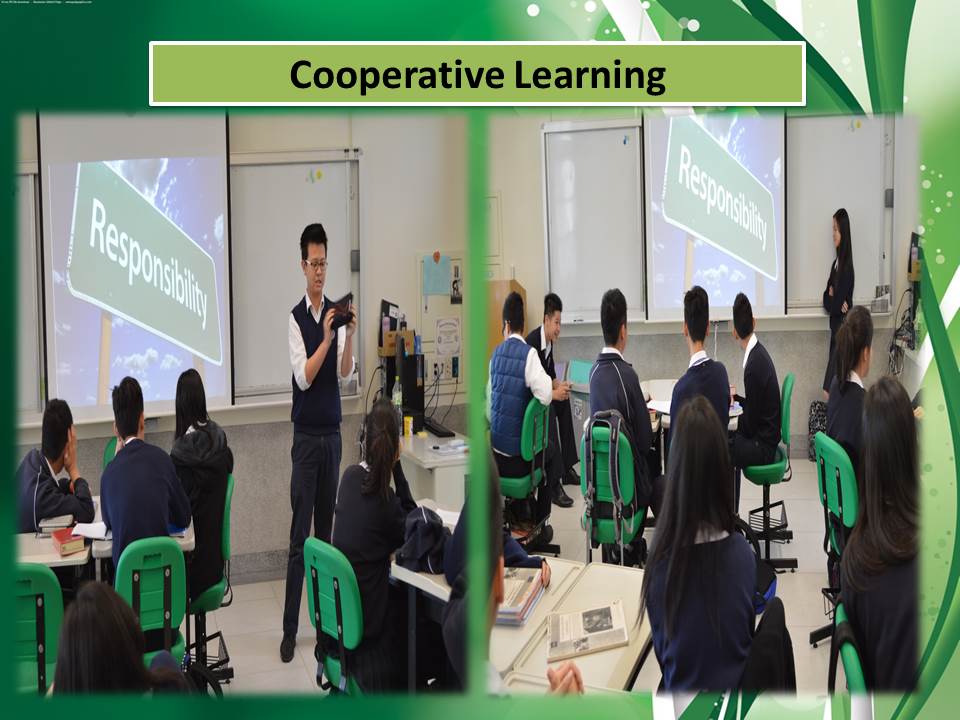 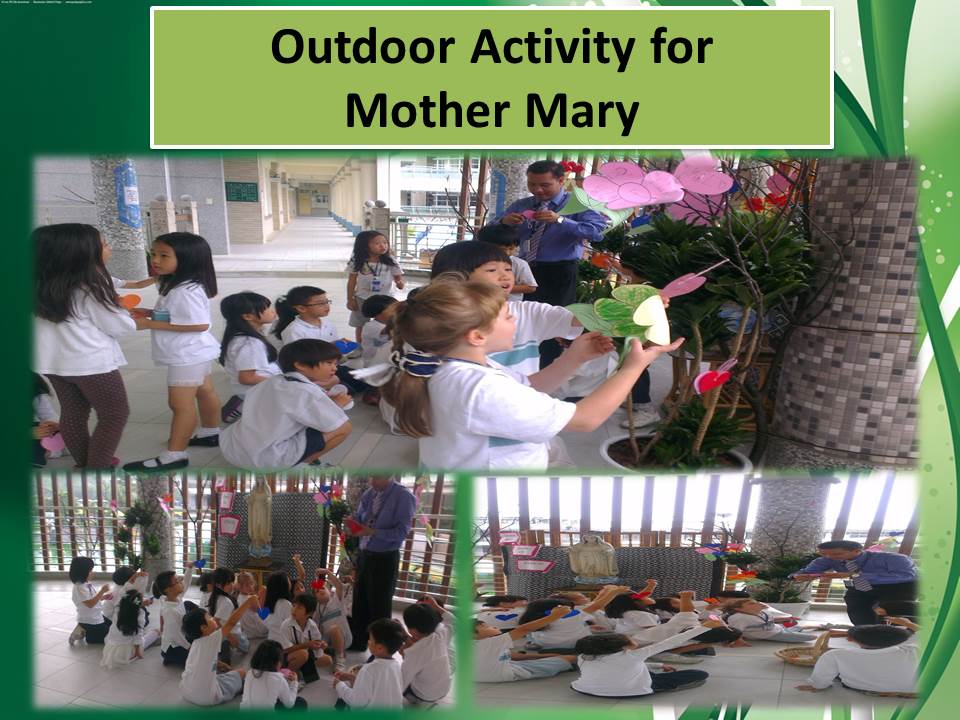 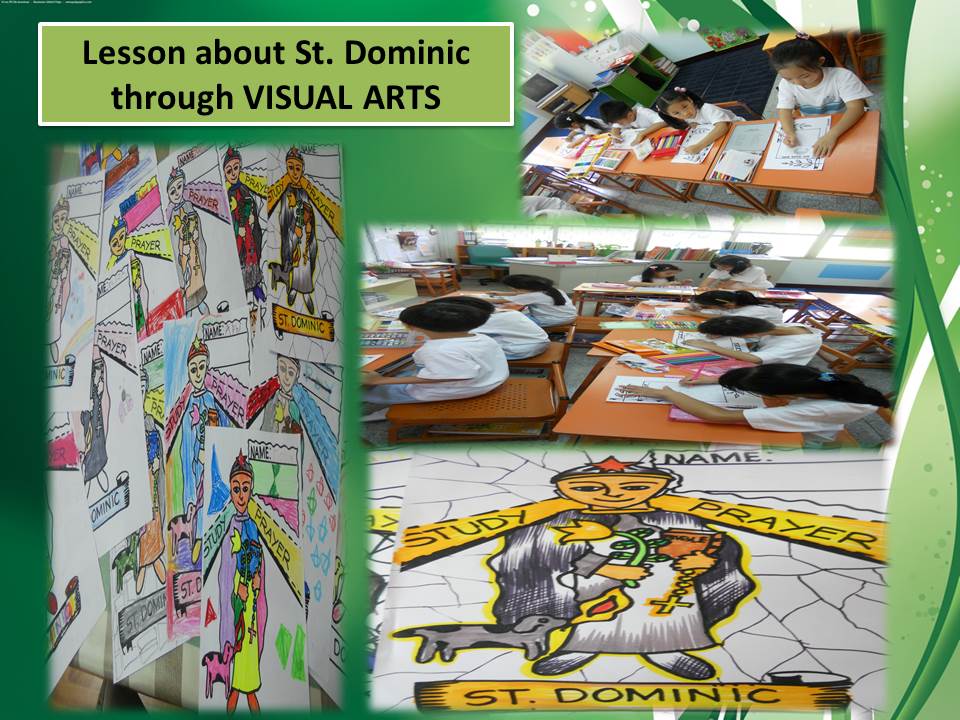 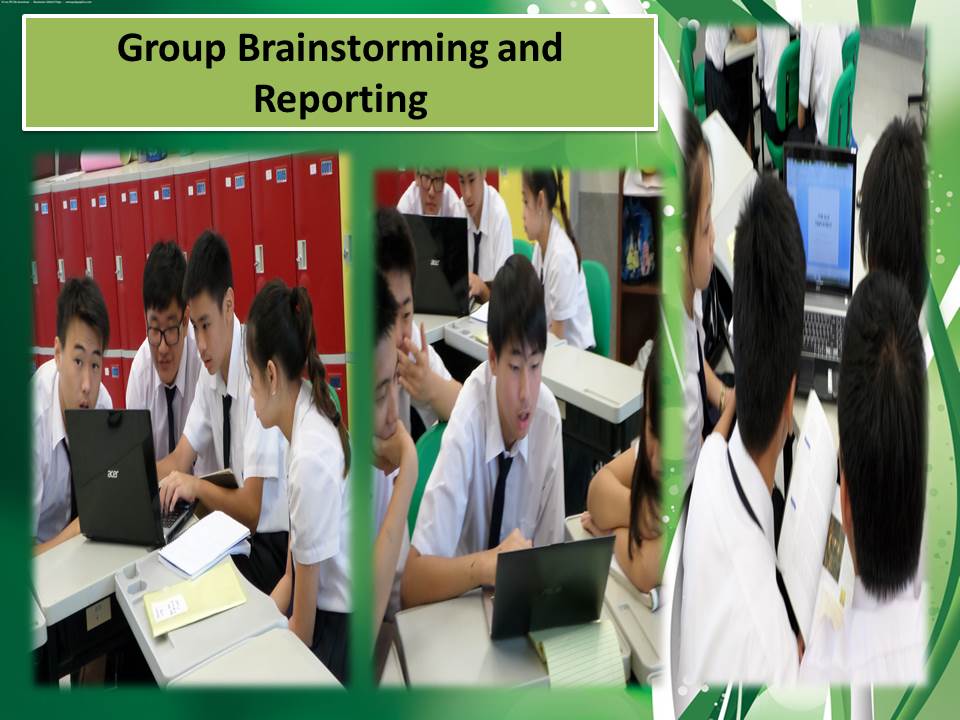 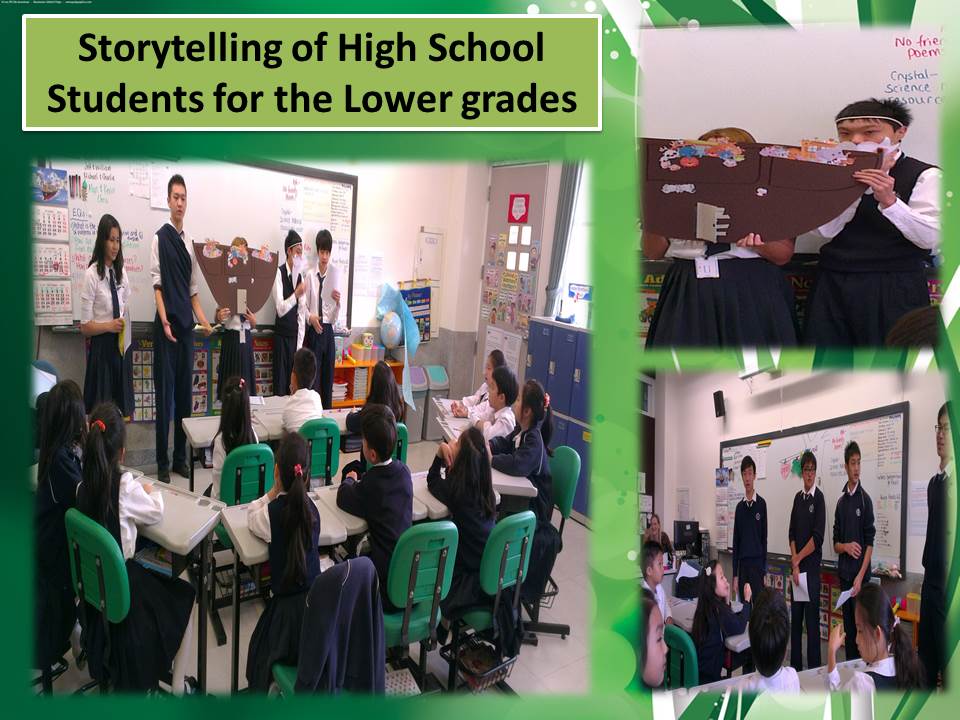 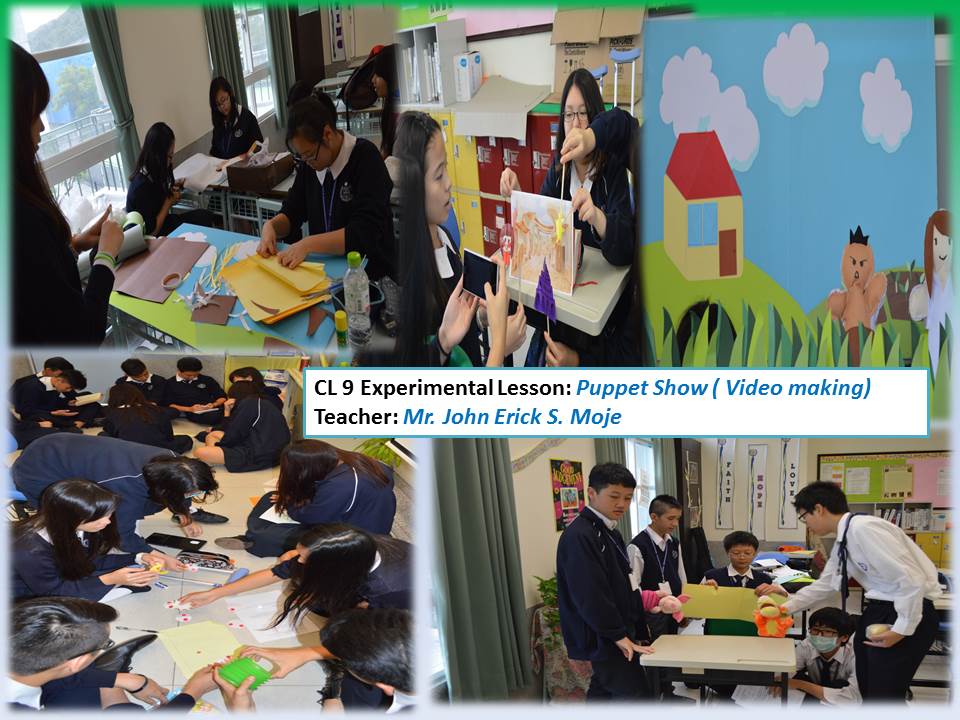 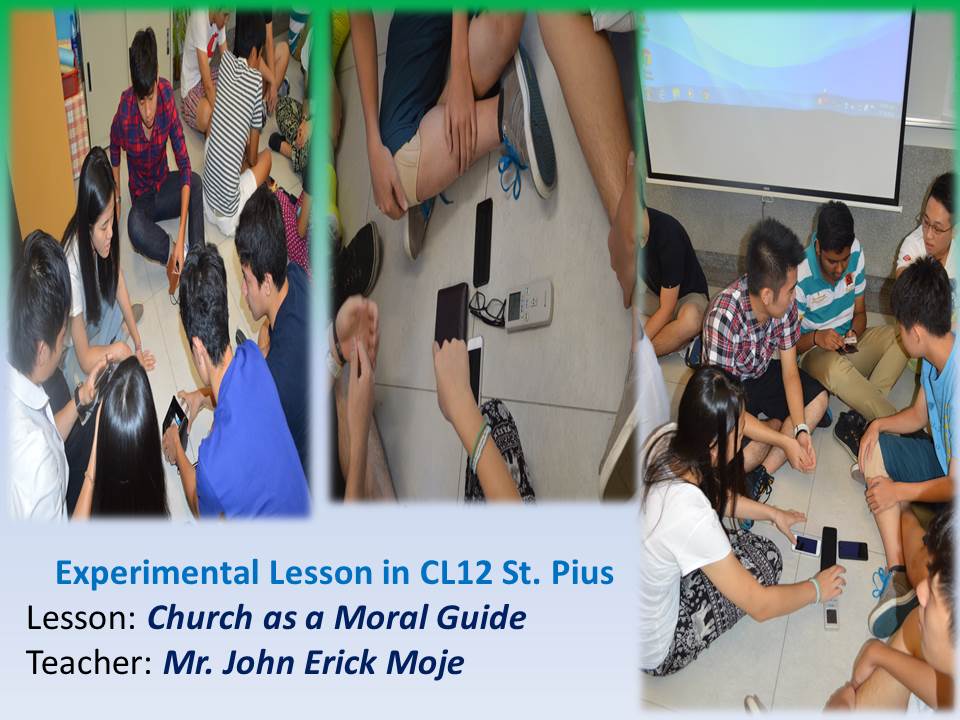 Religious Studies 8 Group Activity for Easter
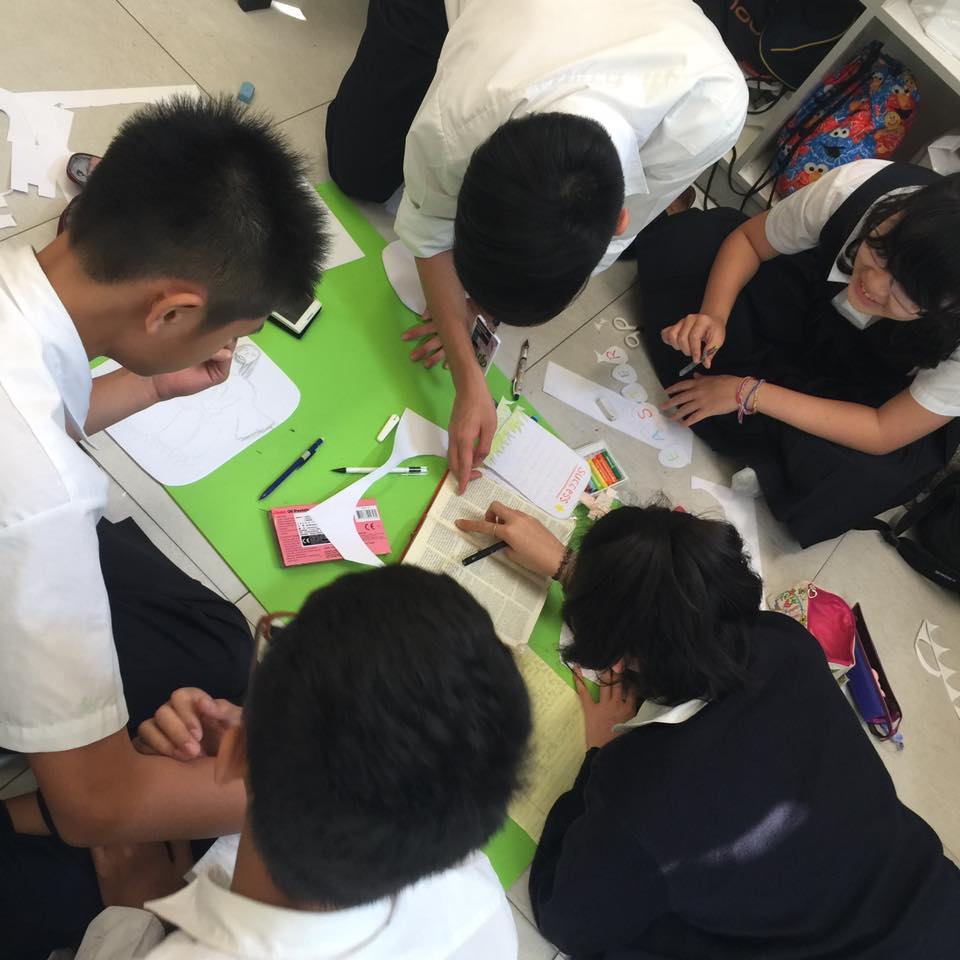 Religious Studies 12 Group Activity for Easter
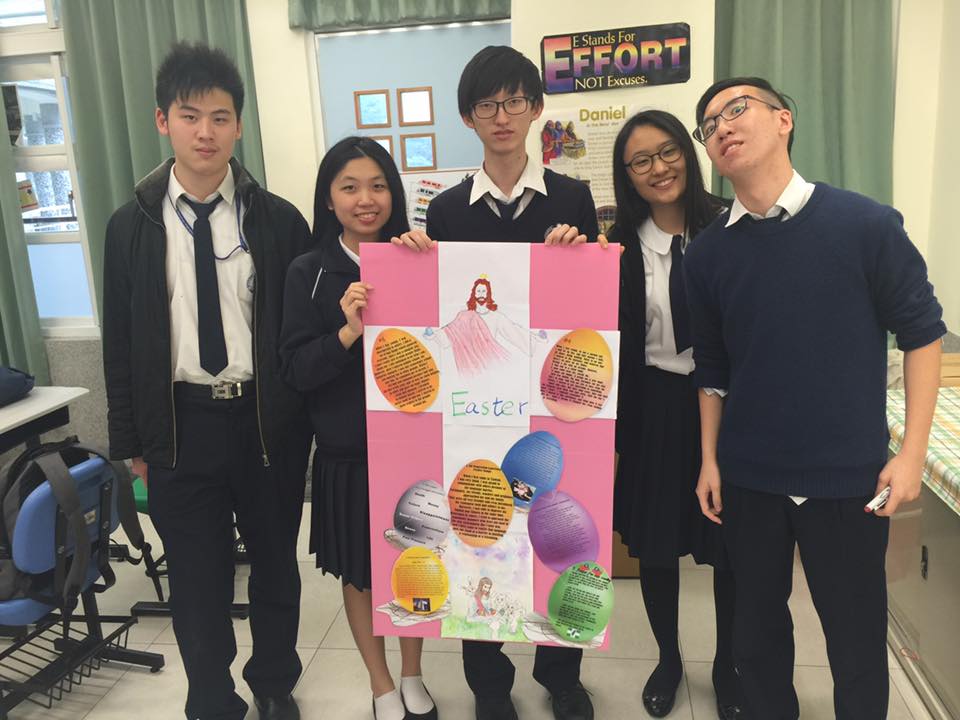 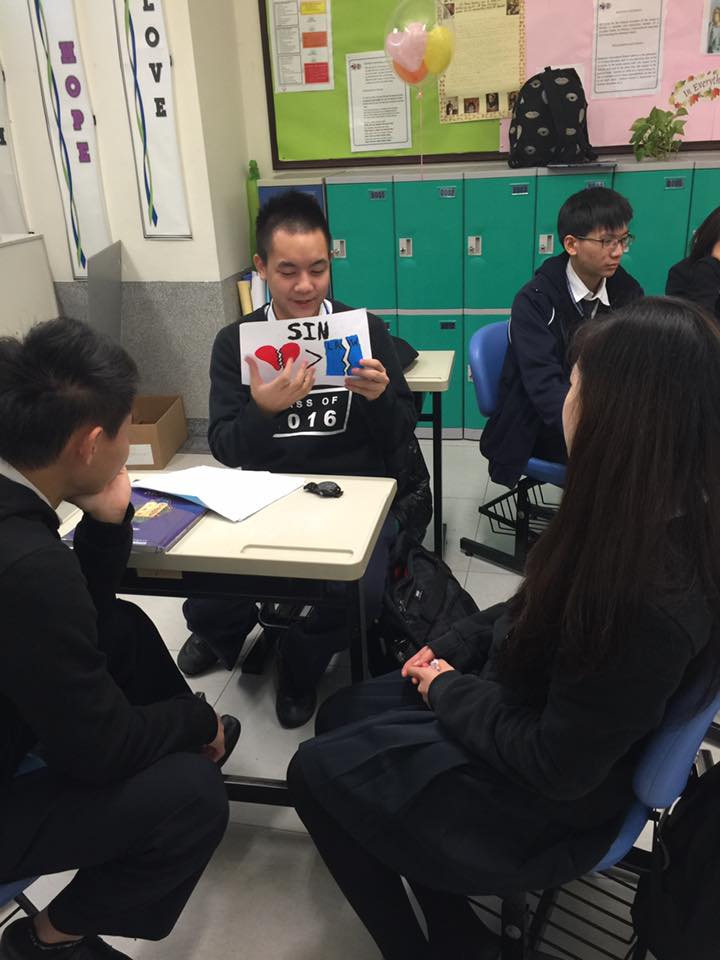 Religious Studies 12Small Group Reporting about Sin and Forgiveness
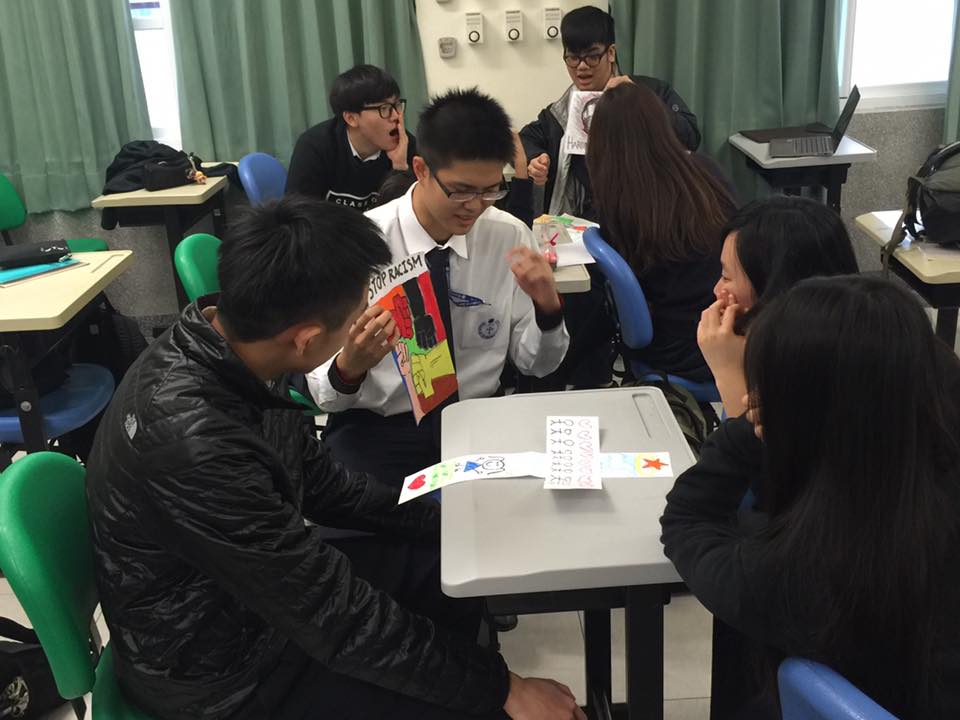 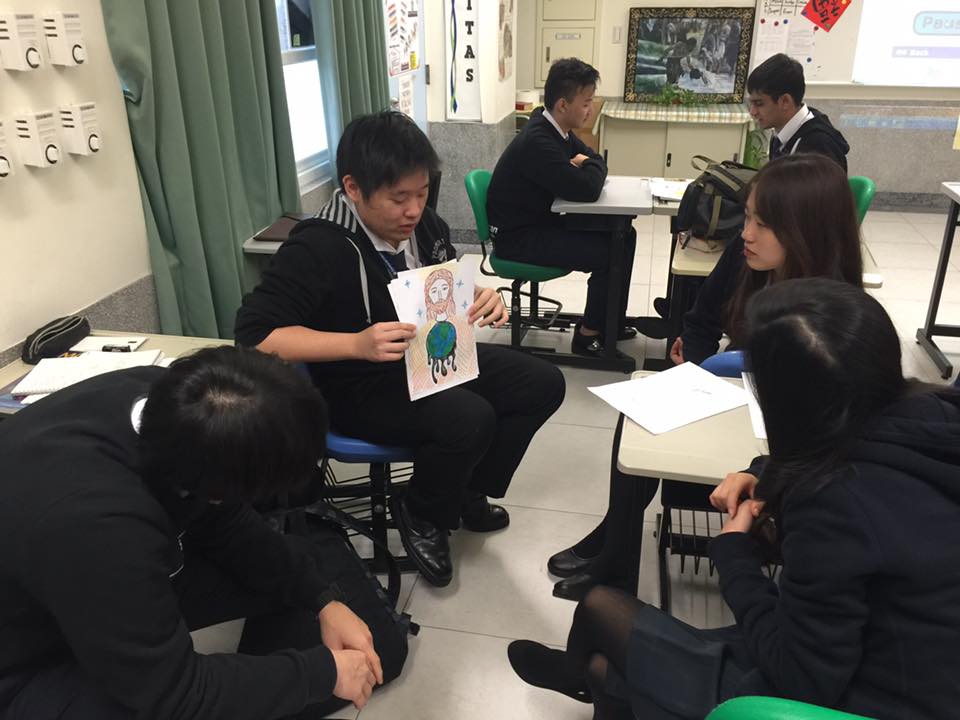 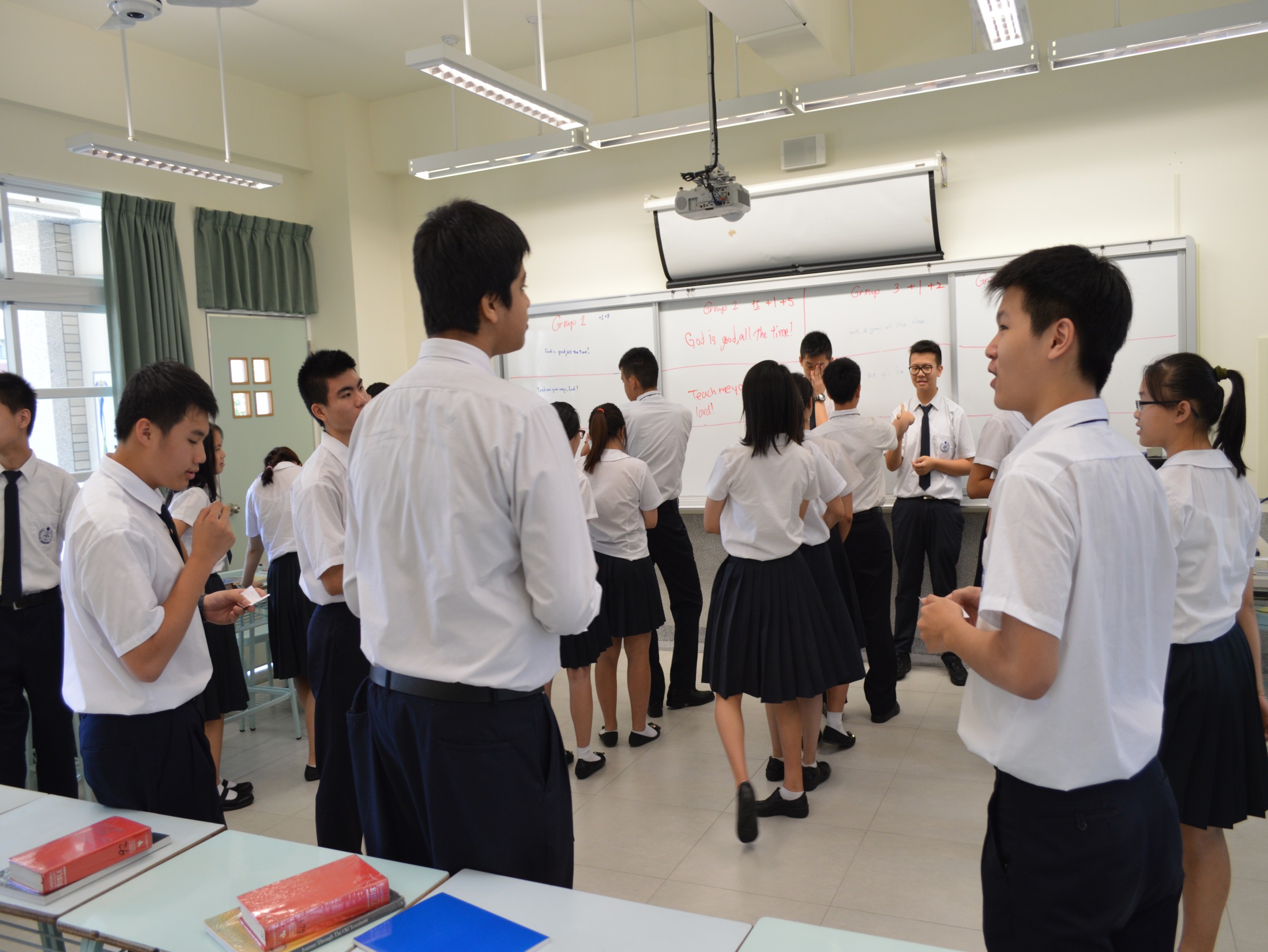 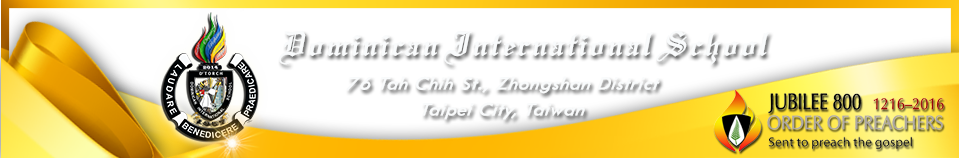 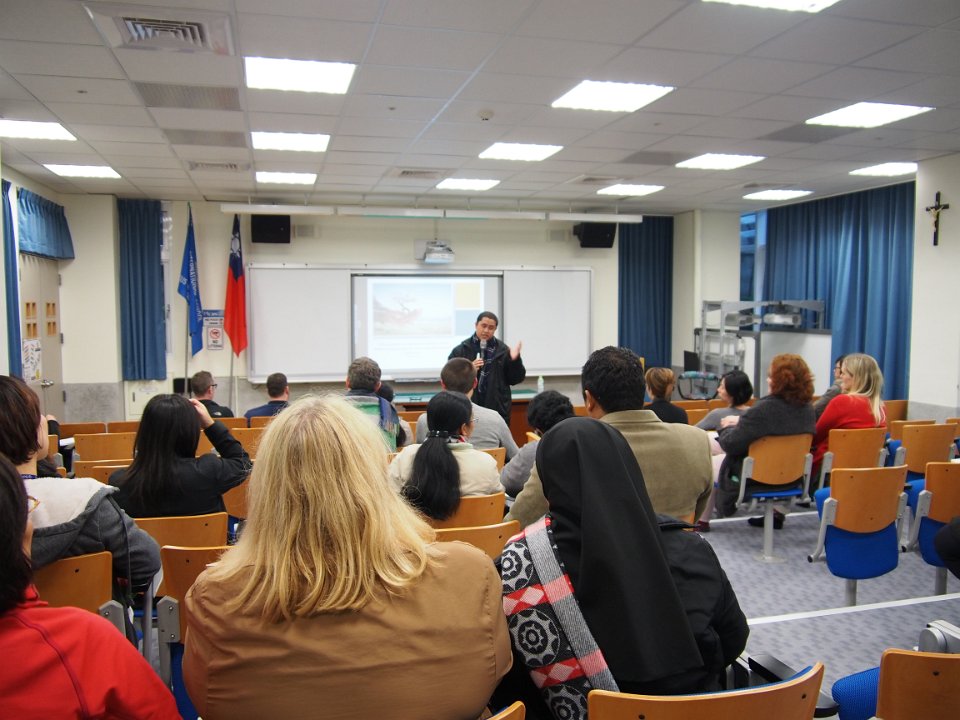 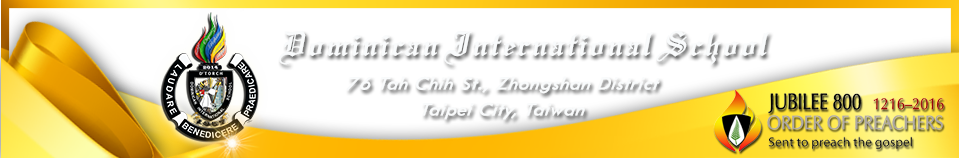 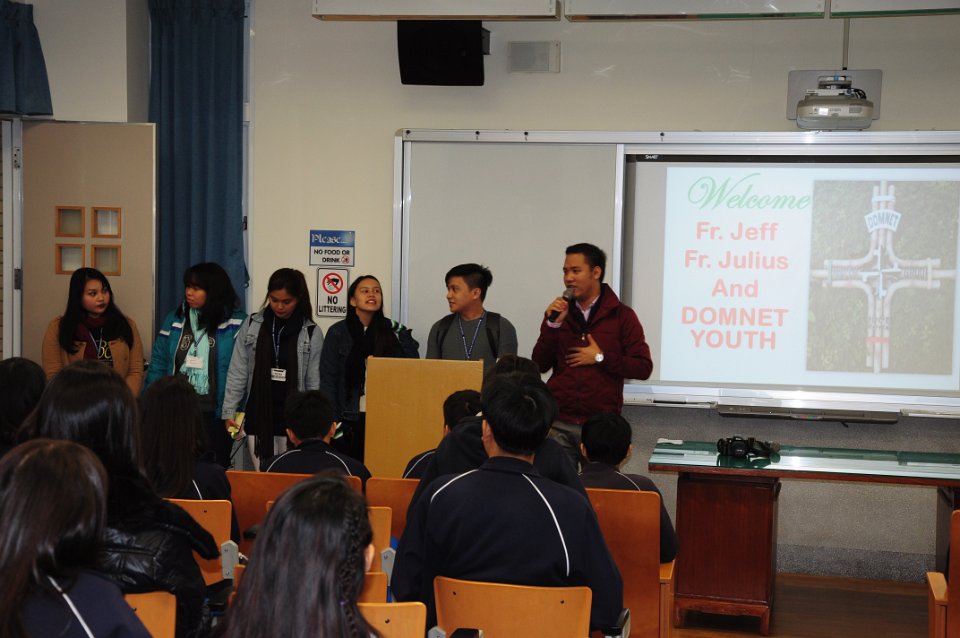 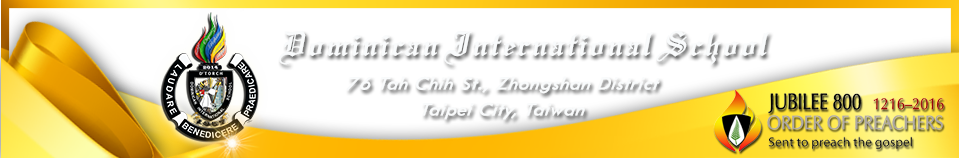 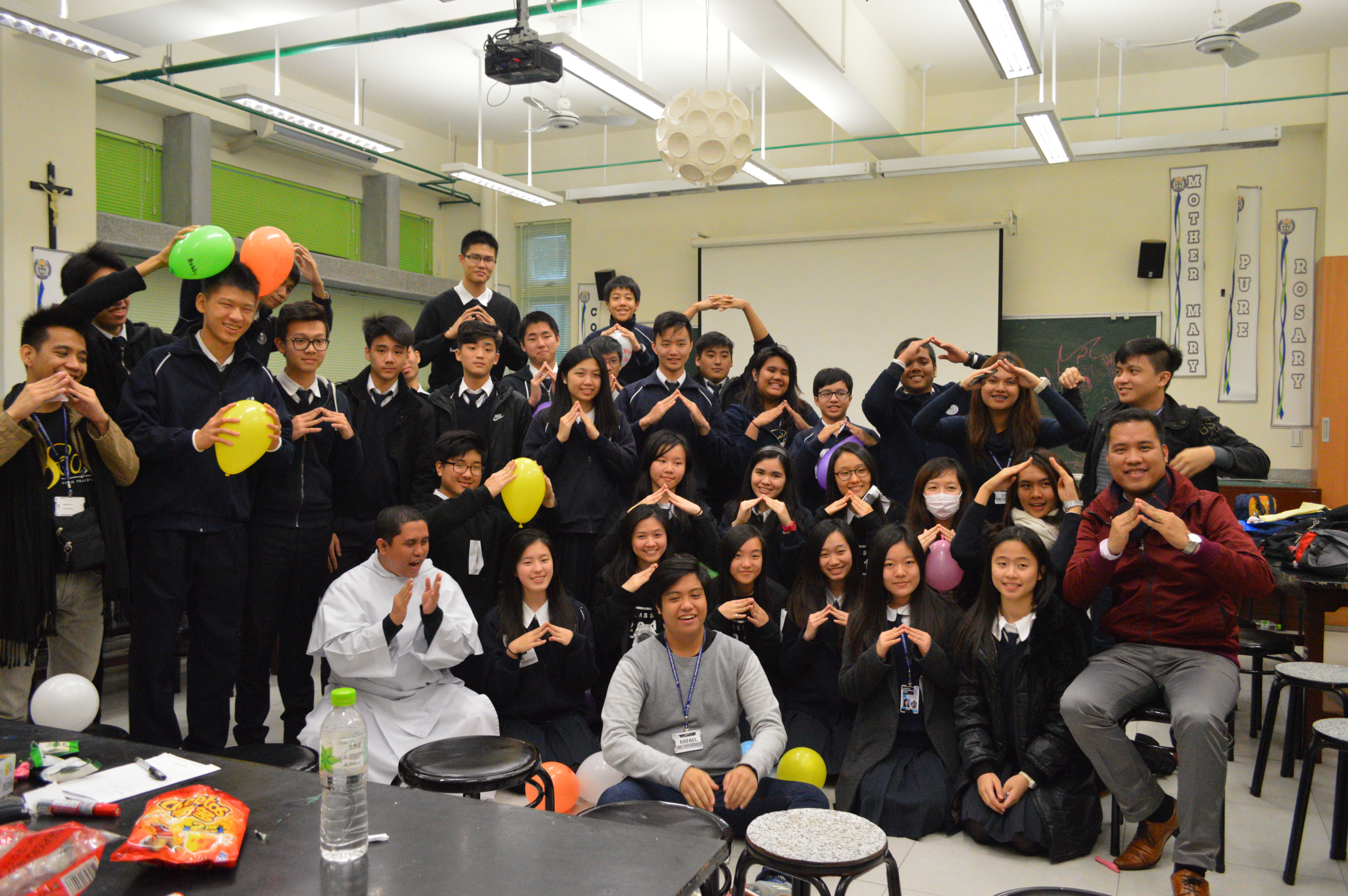 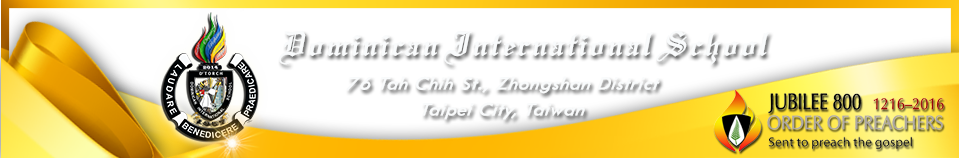 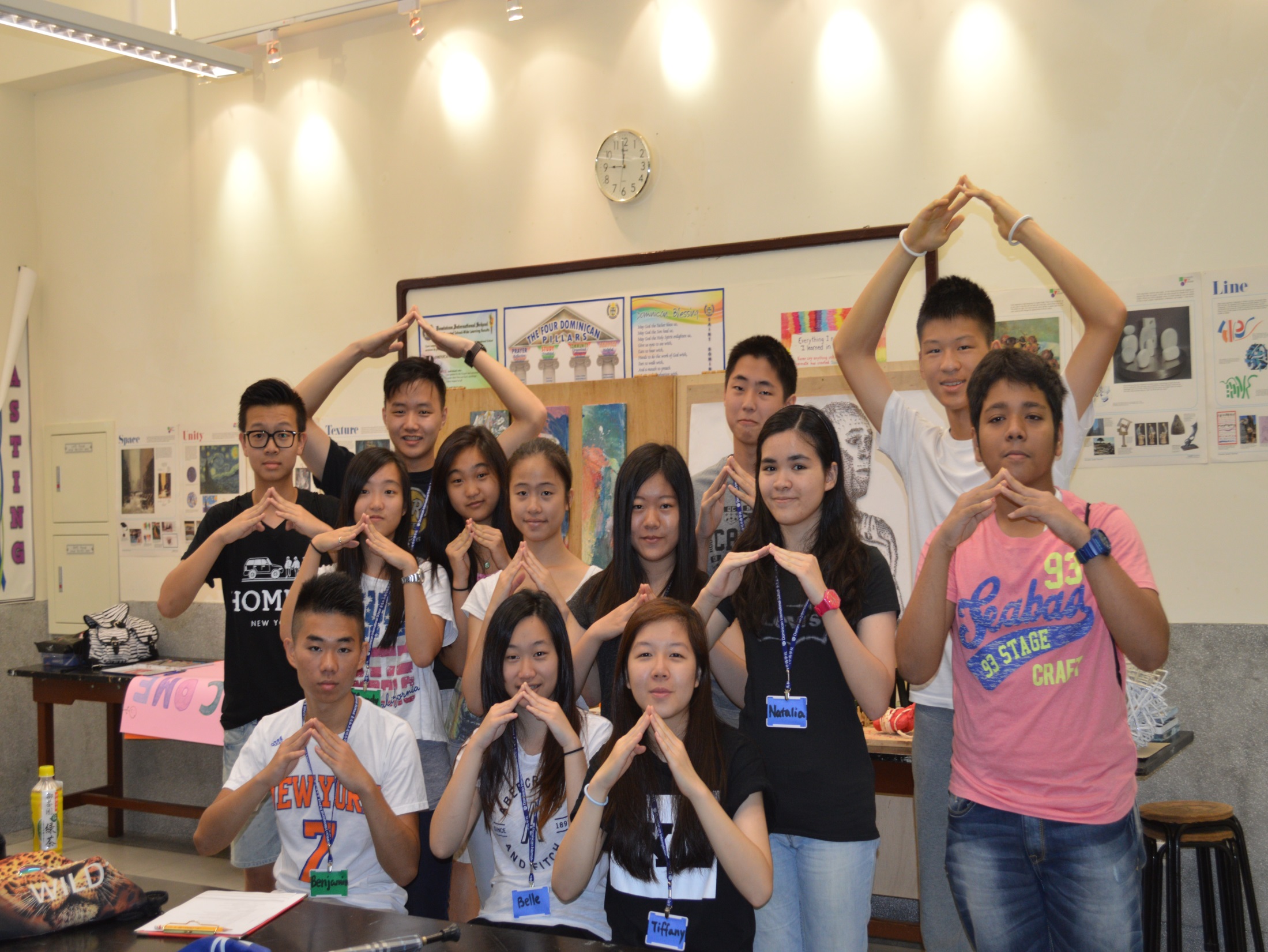 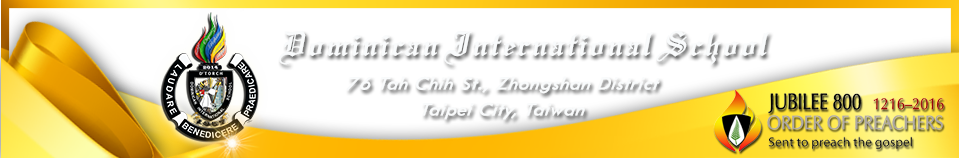 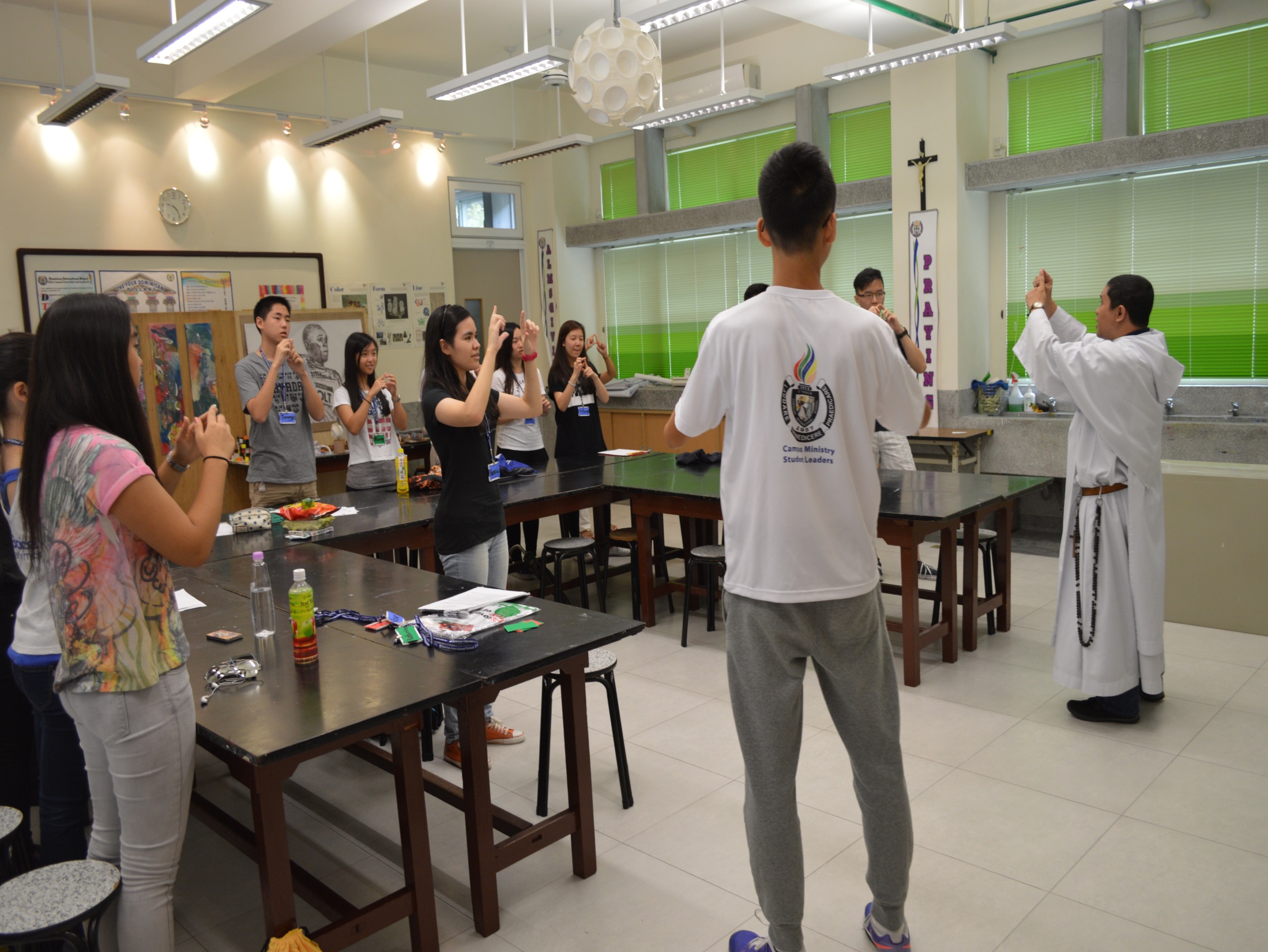 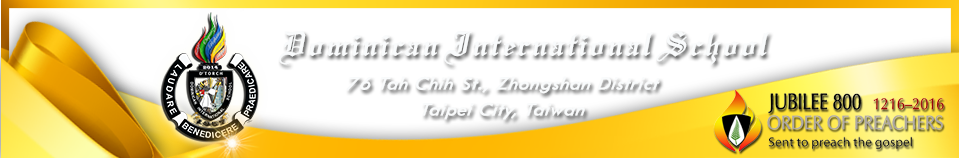 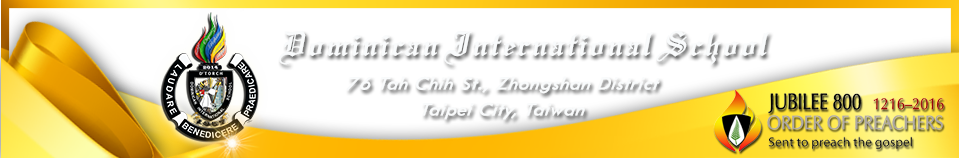 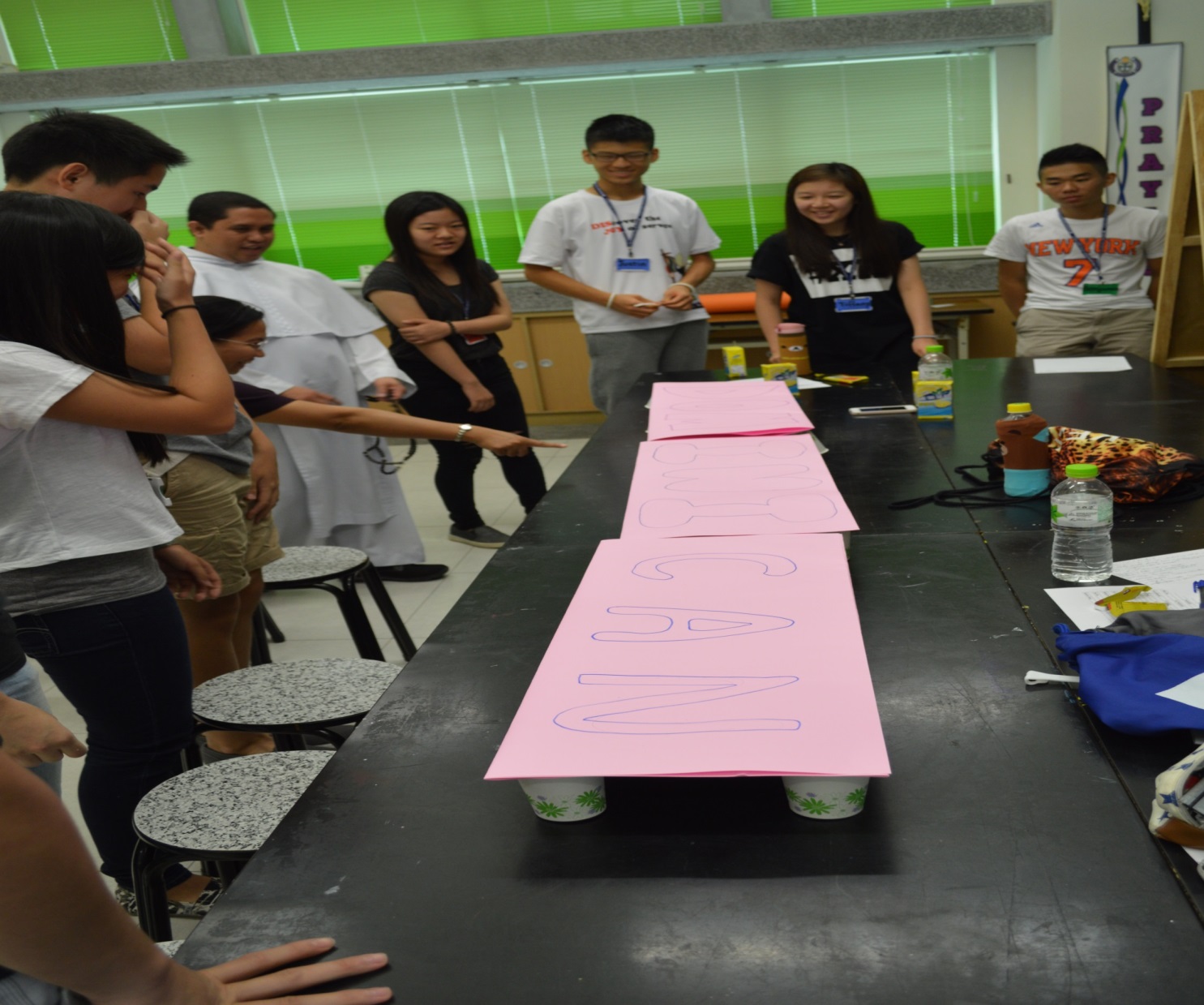 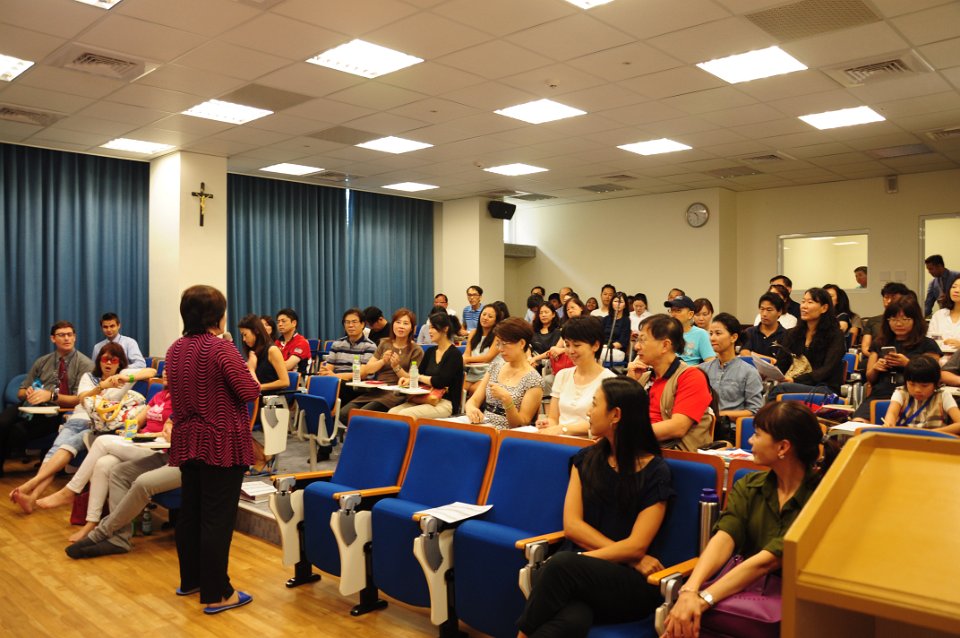 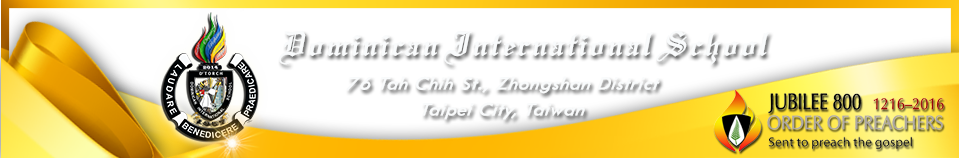 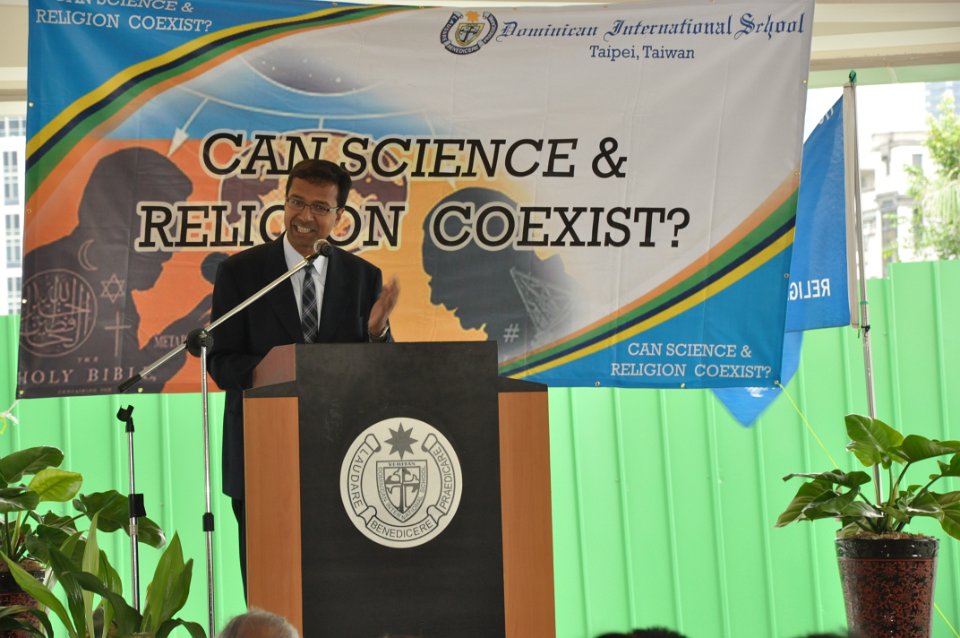 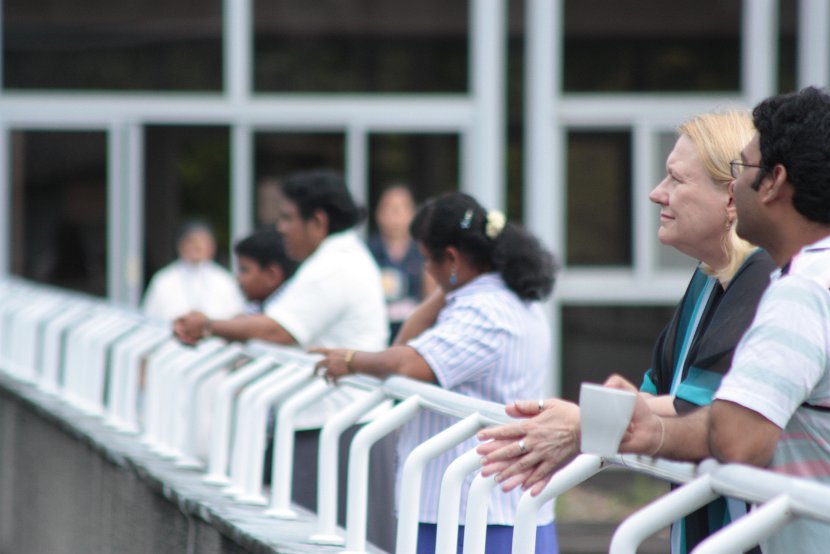 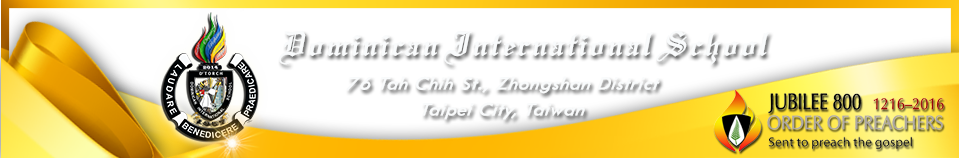 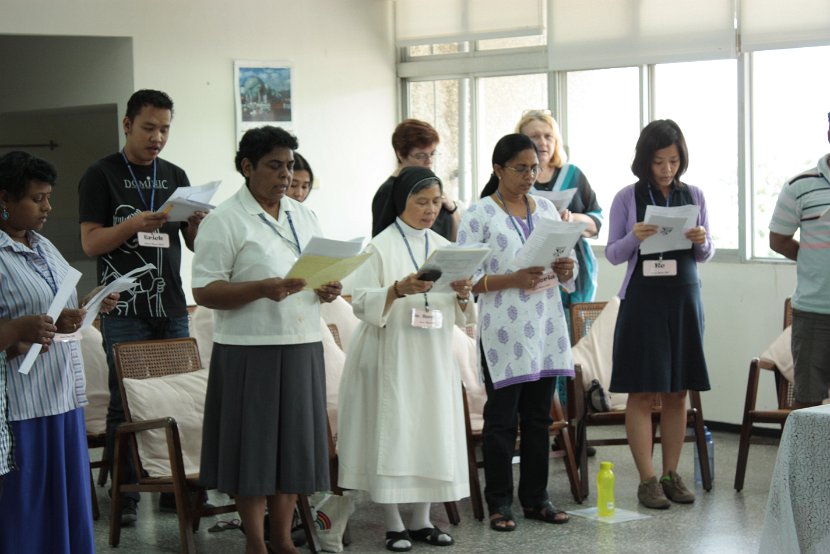 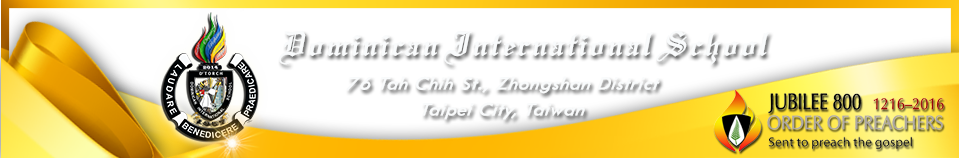 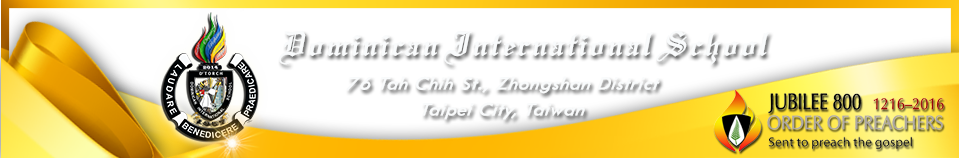 WITNESS:(TRANSFORMATIONALASPECT) In the same way, let your light shine before others, so that they may see your good works and give glory to your Father who is in heaven. Matthew 5:16
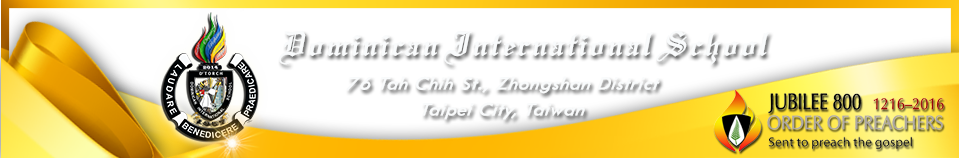 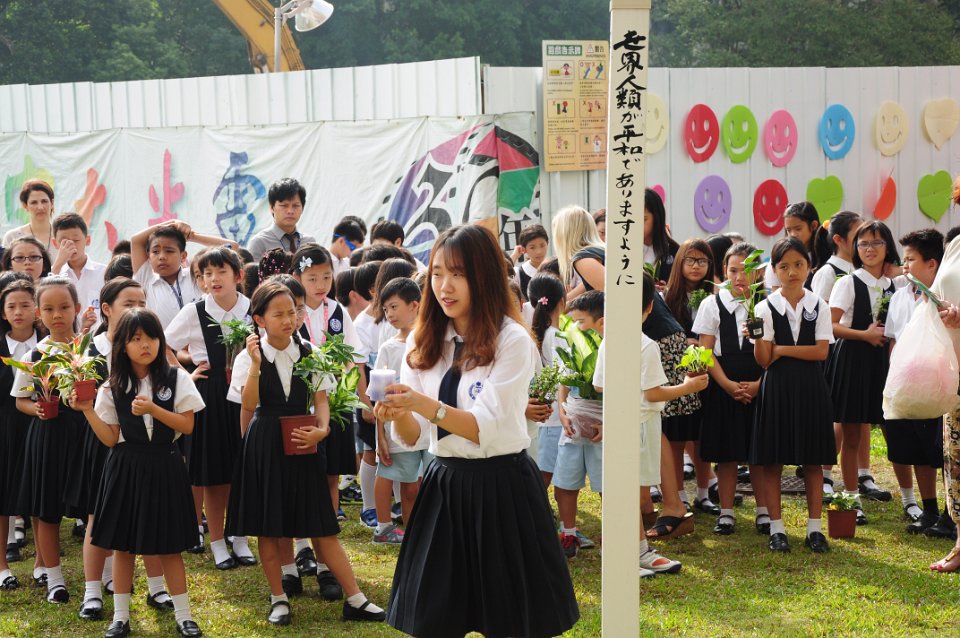 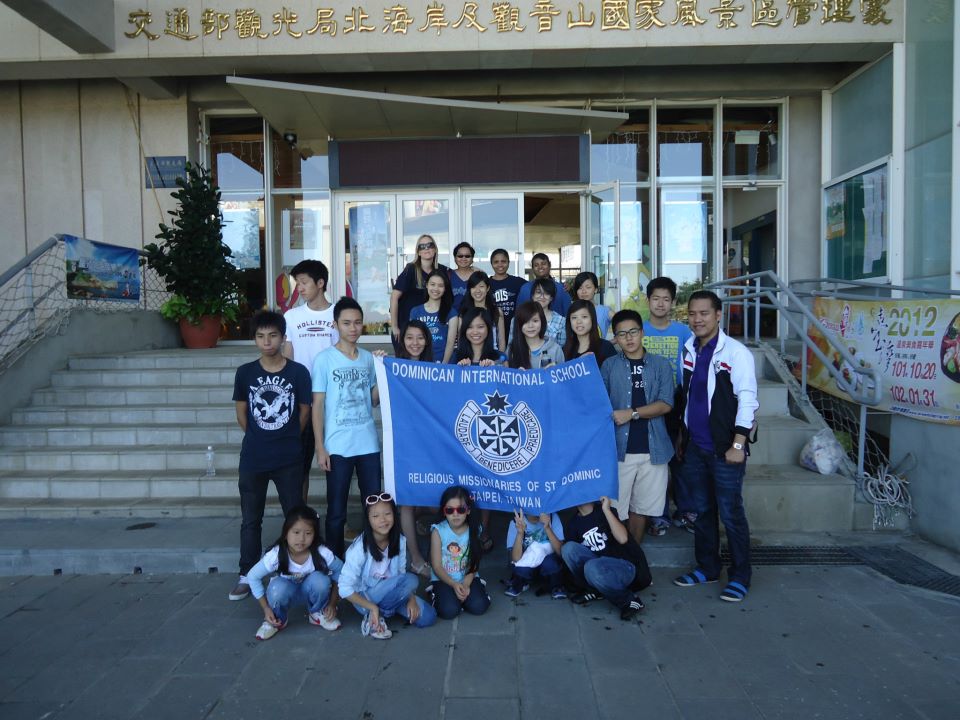 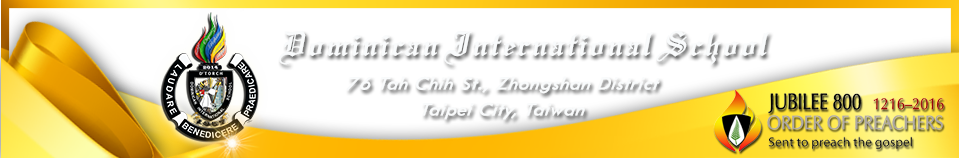 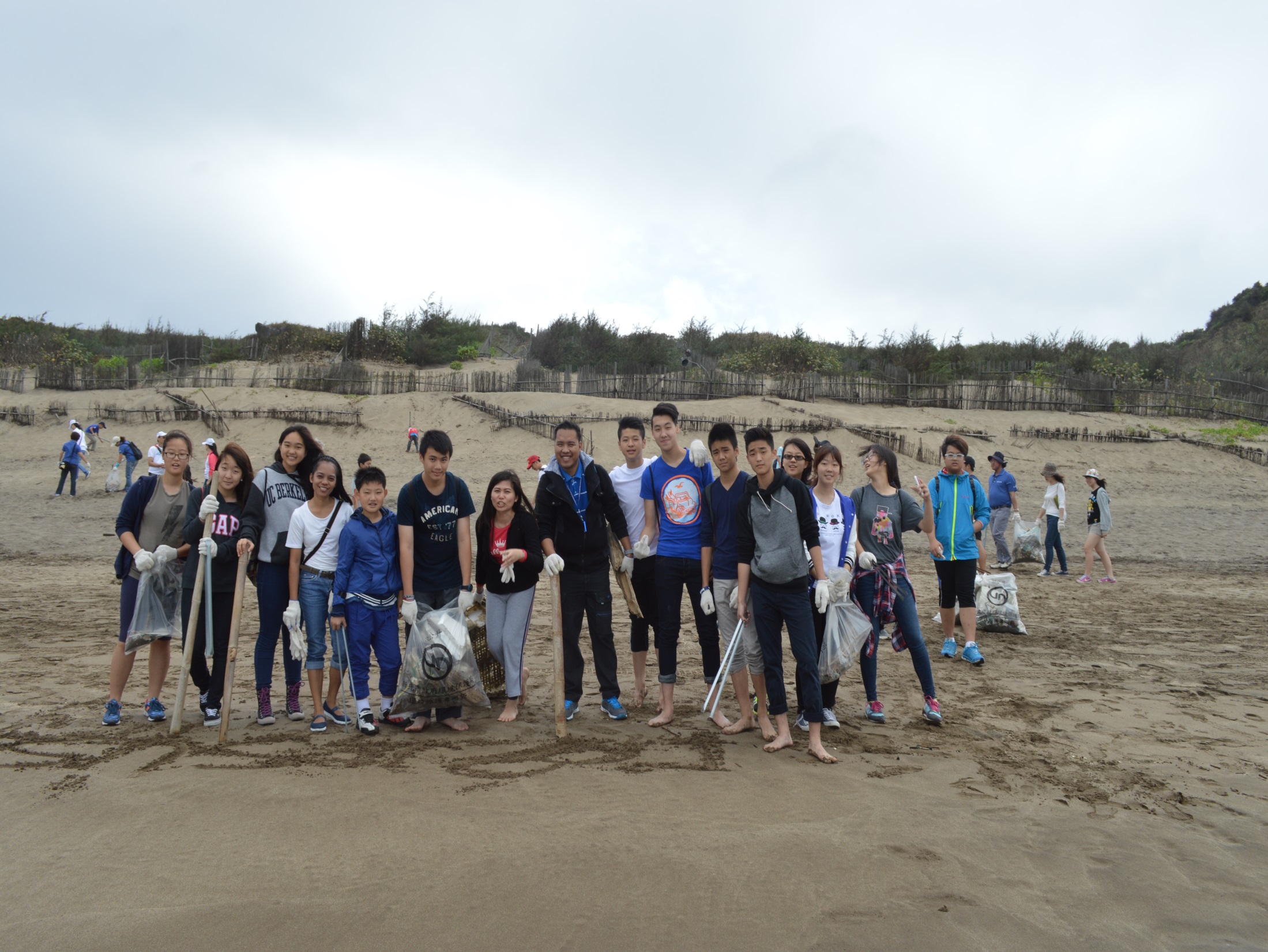 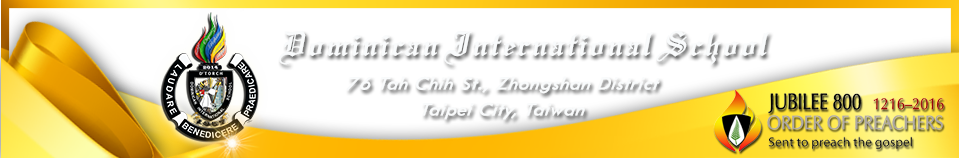 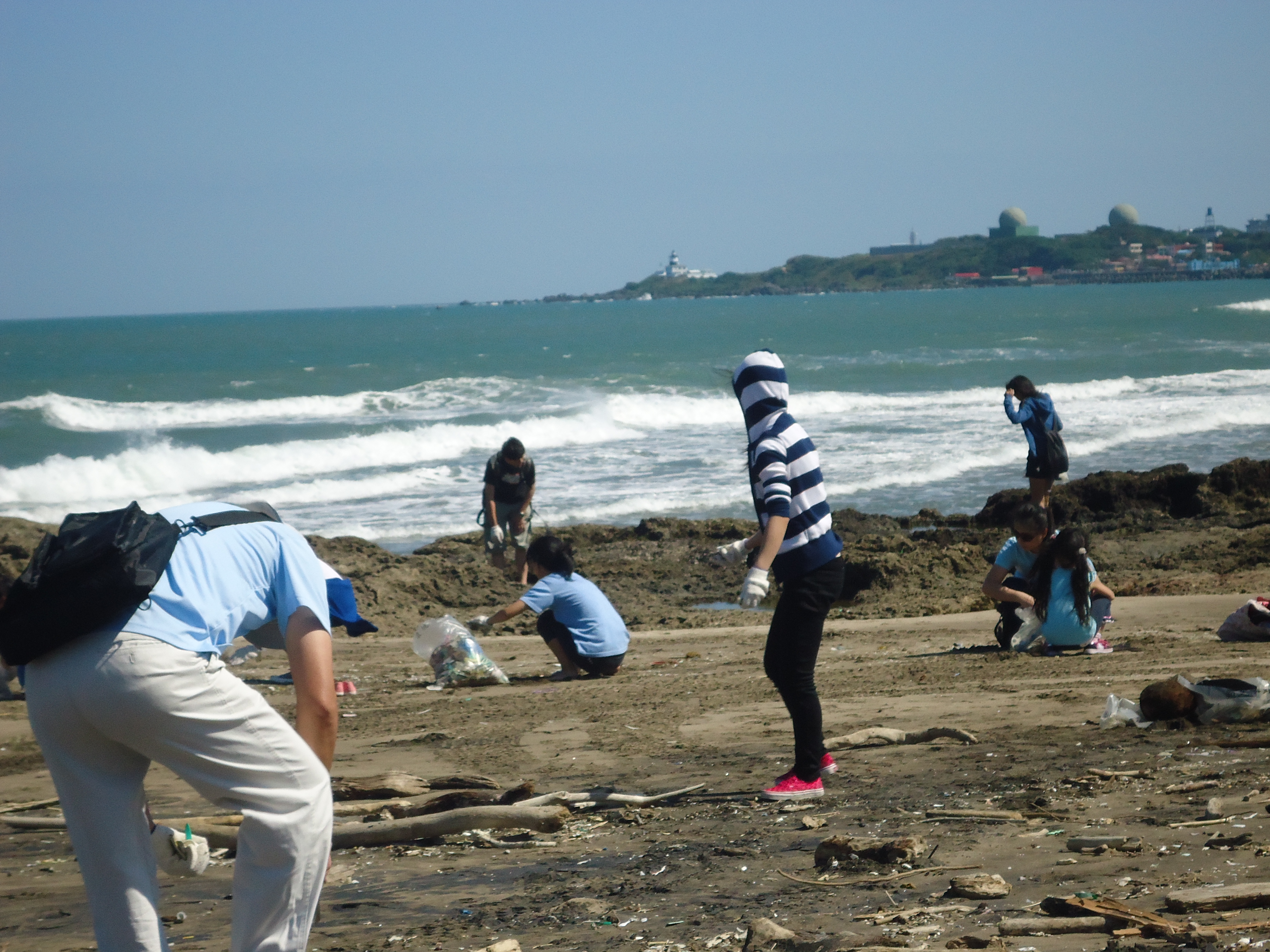 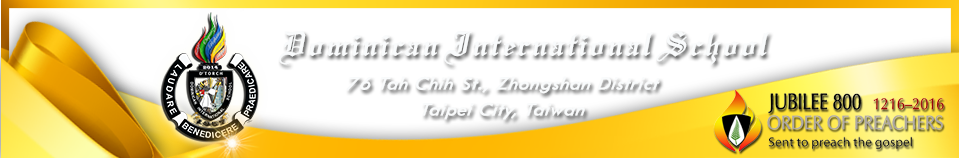 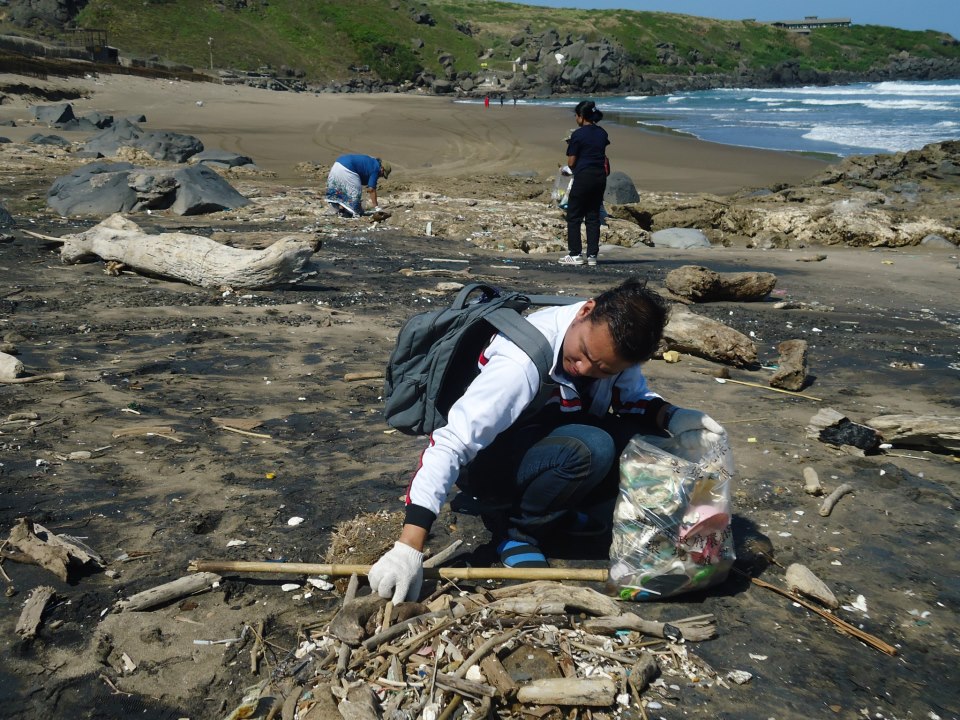 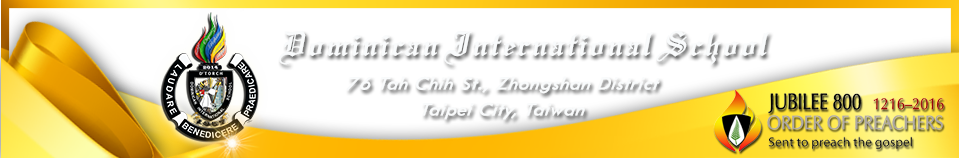 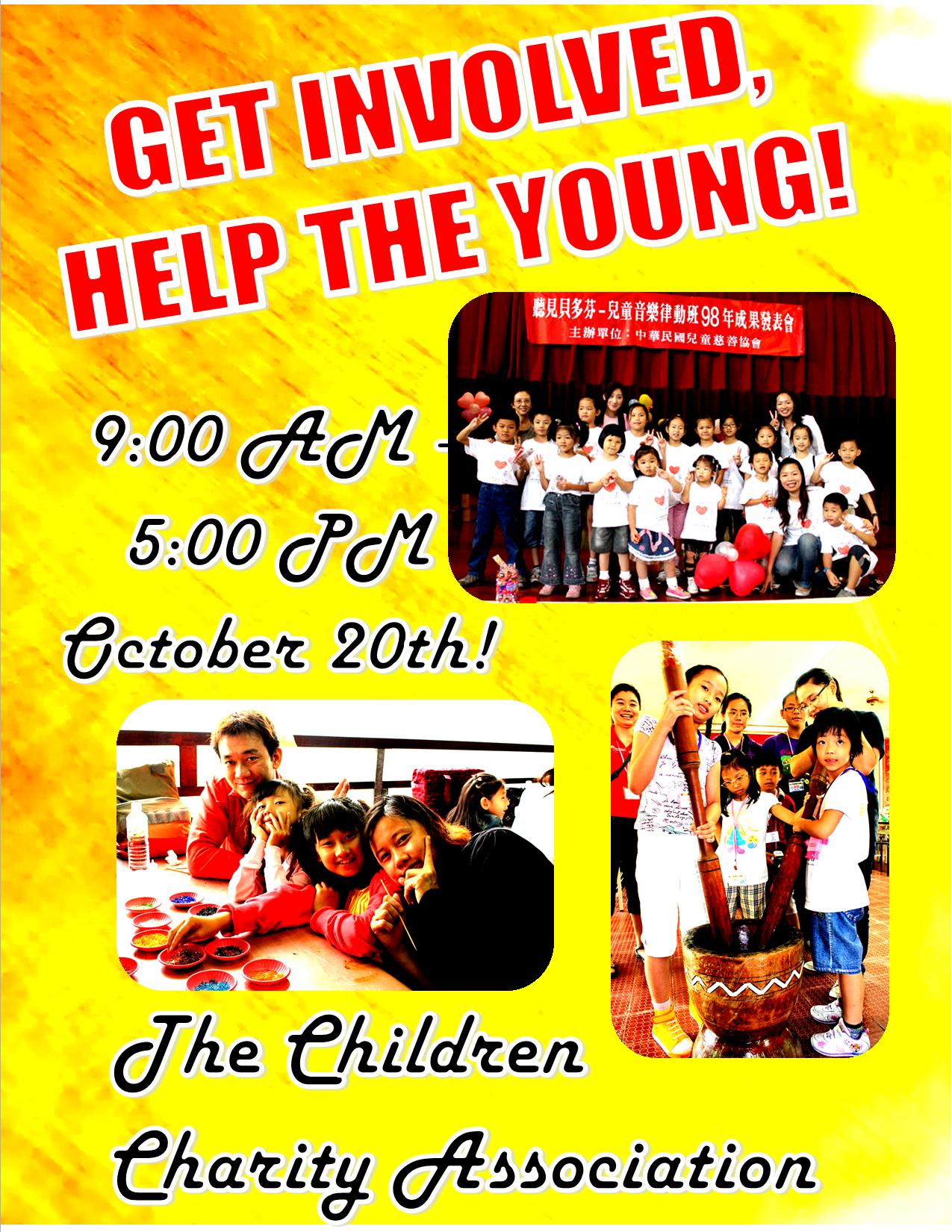 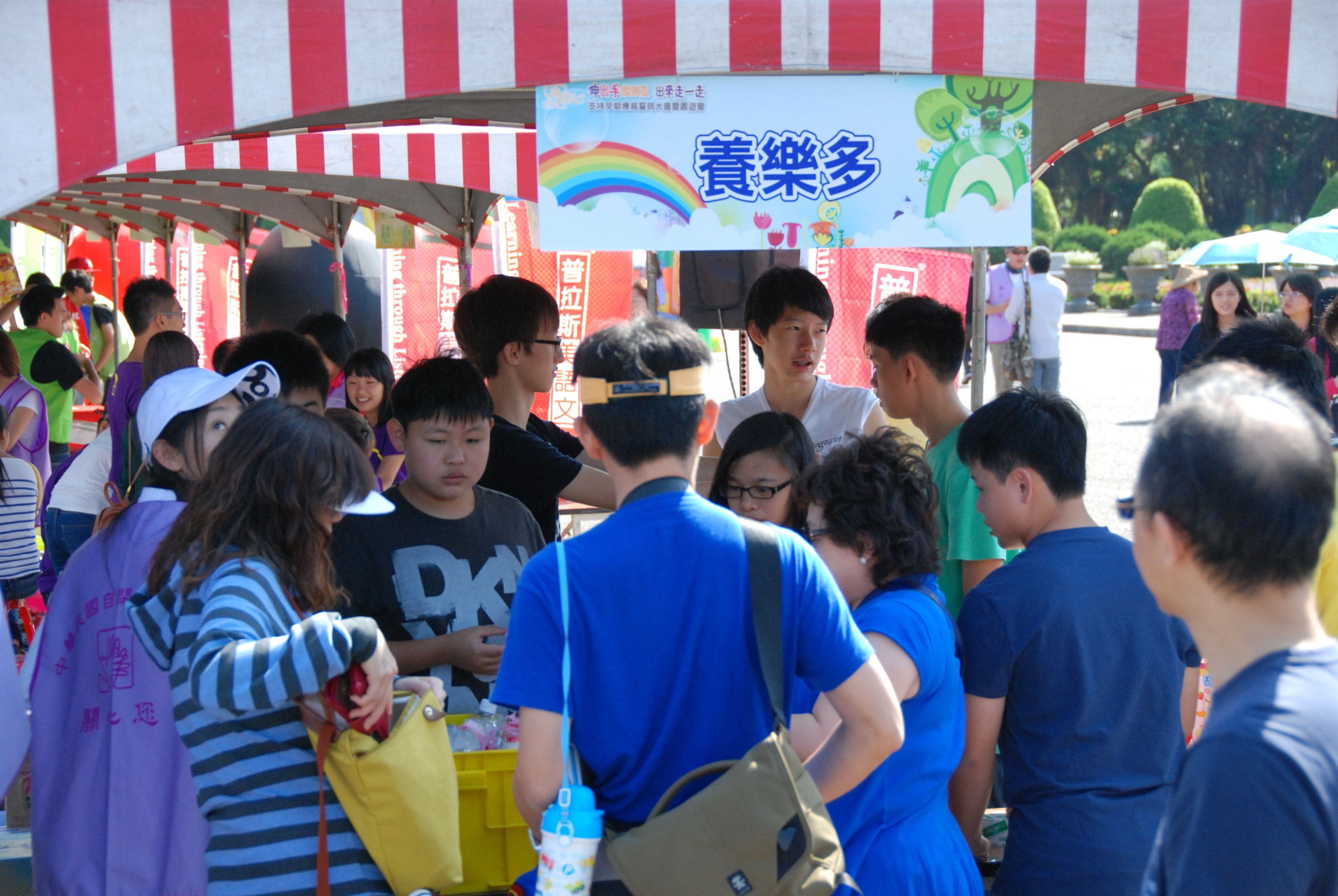 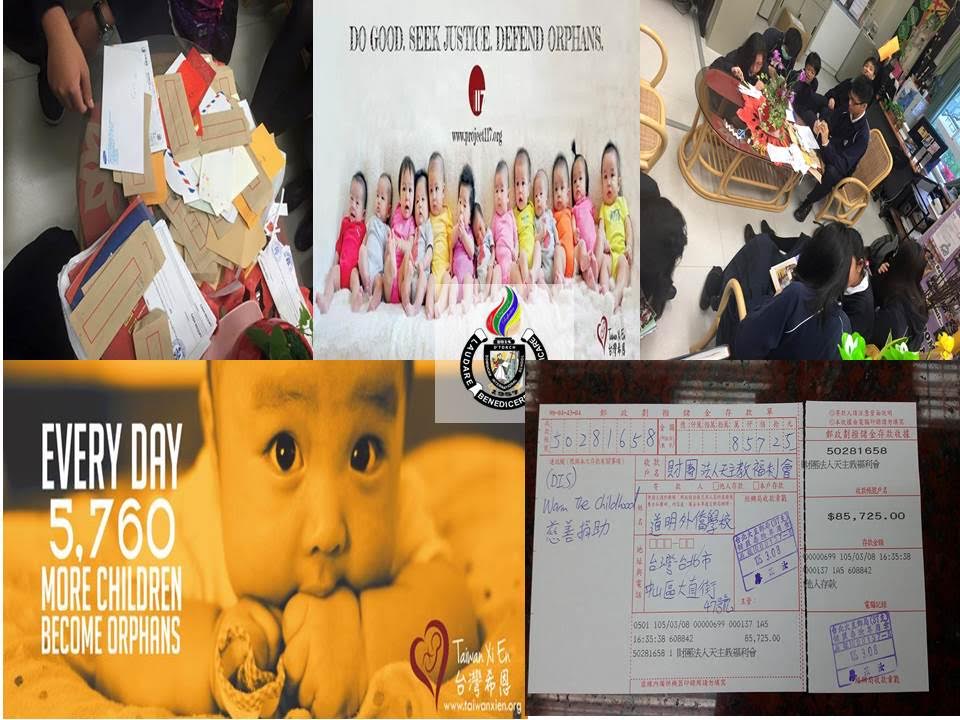 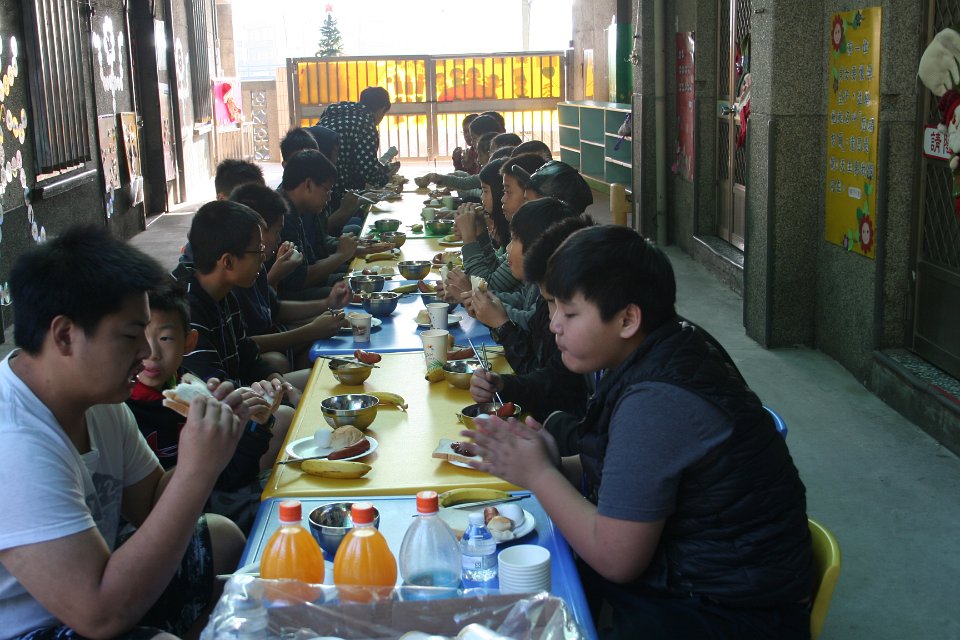 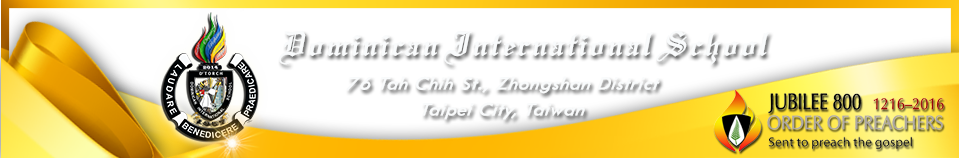 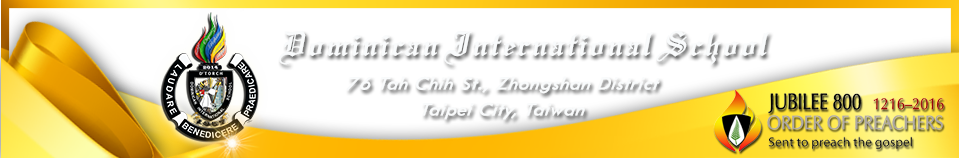 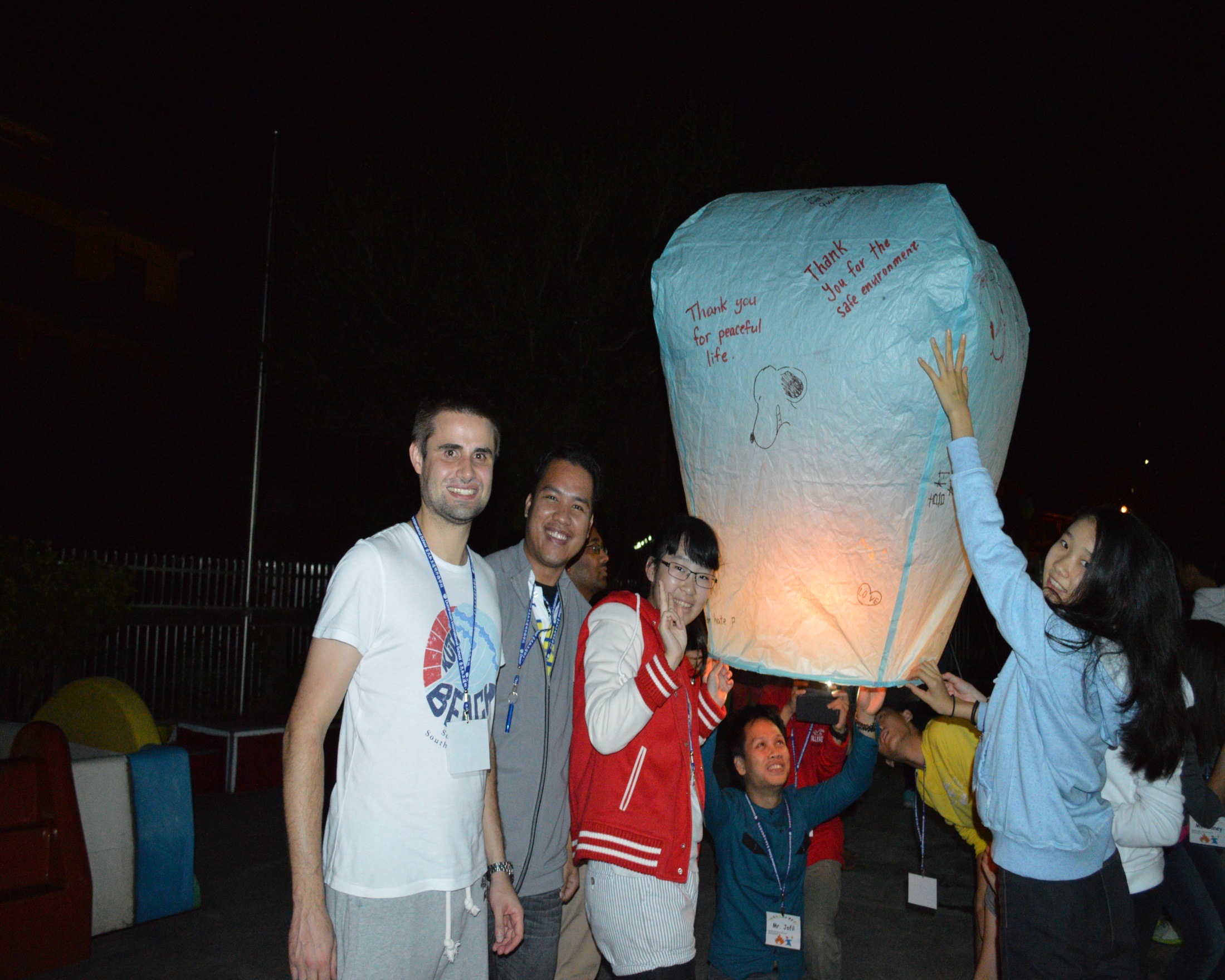 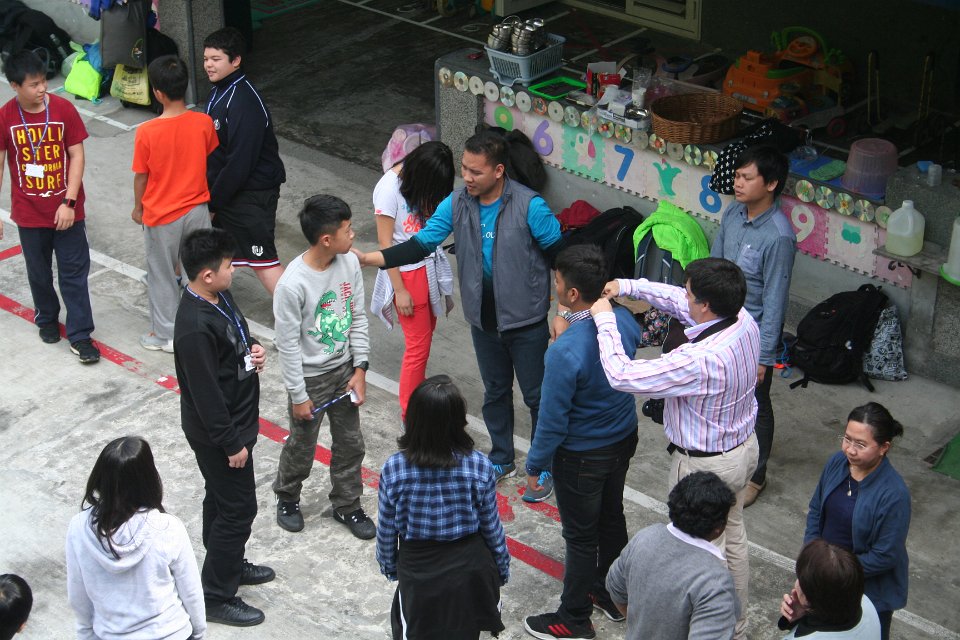 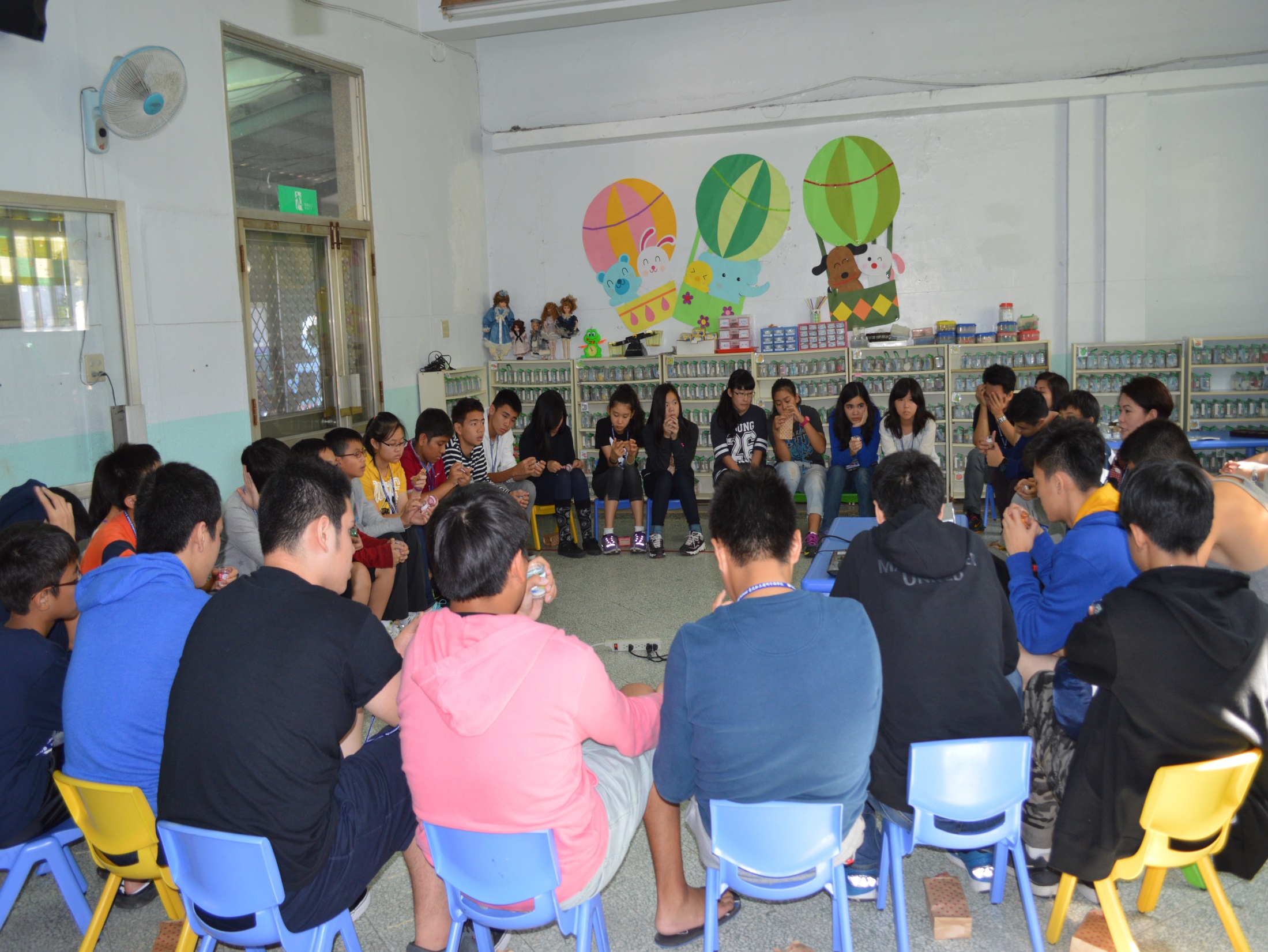 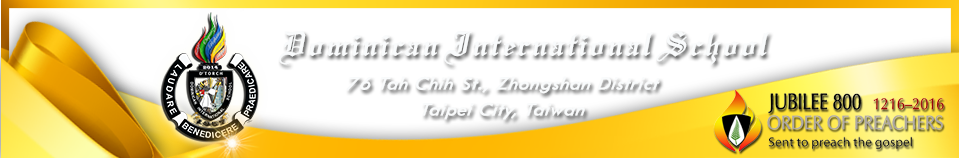 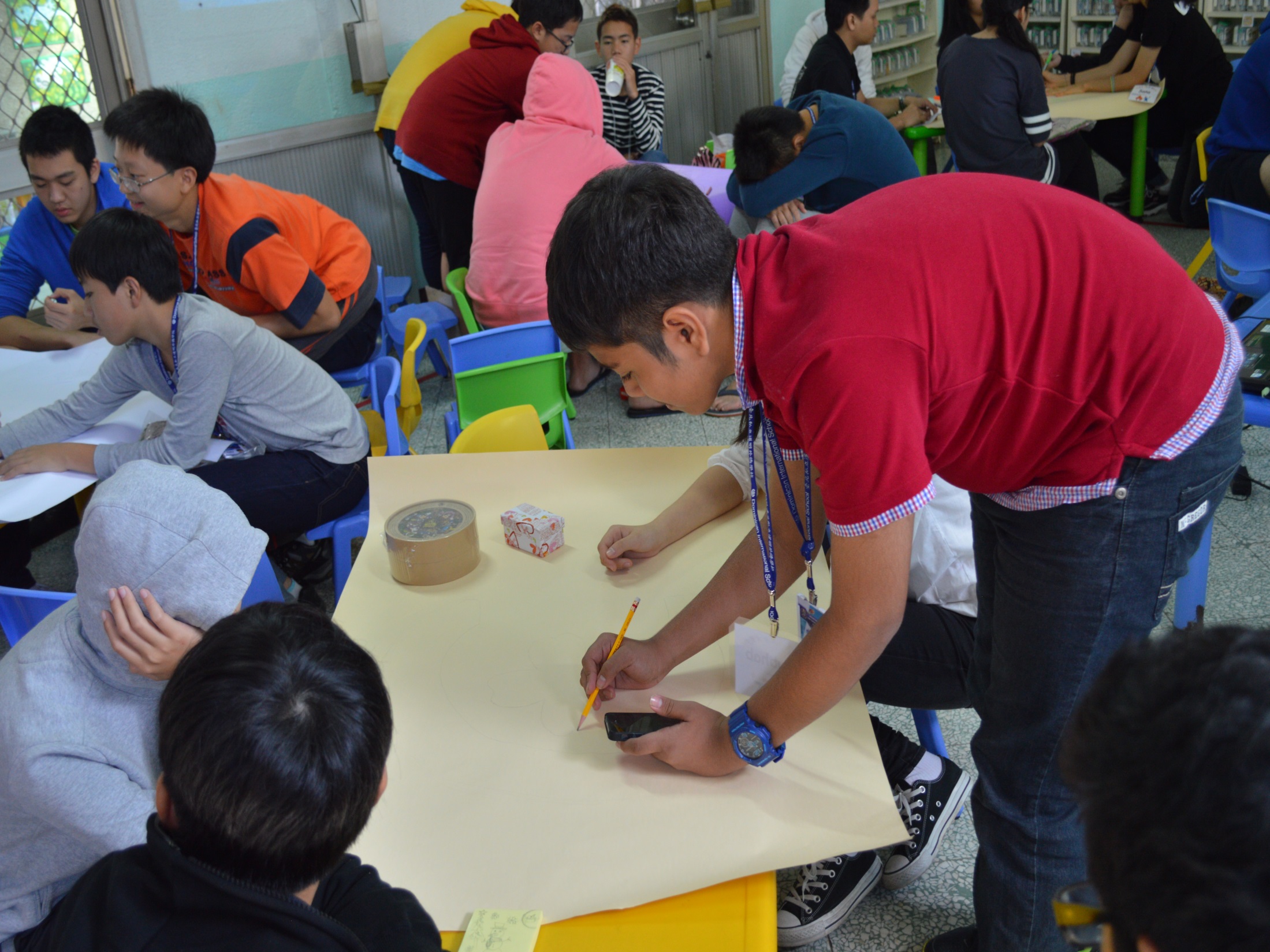 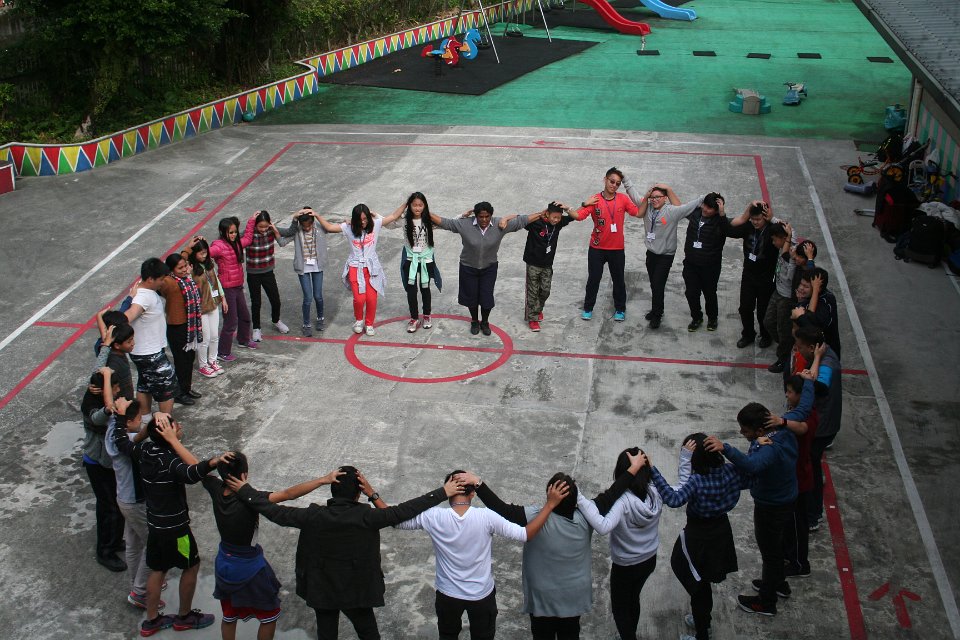 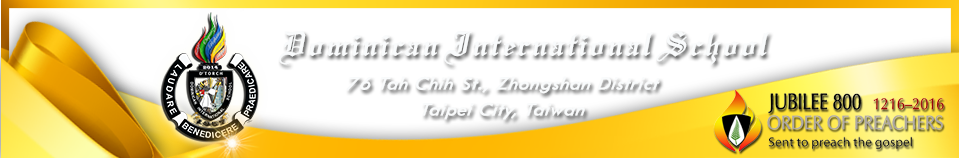 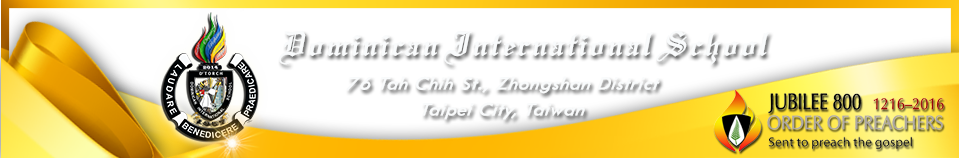 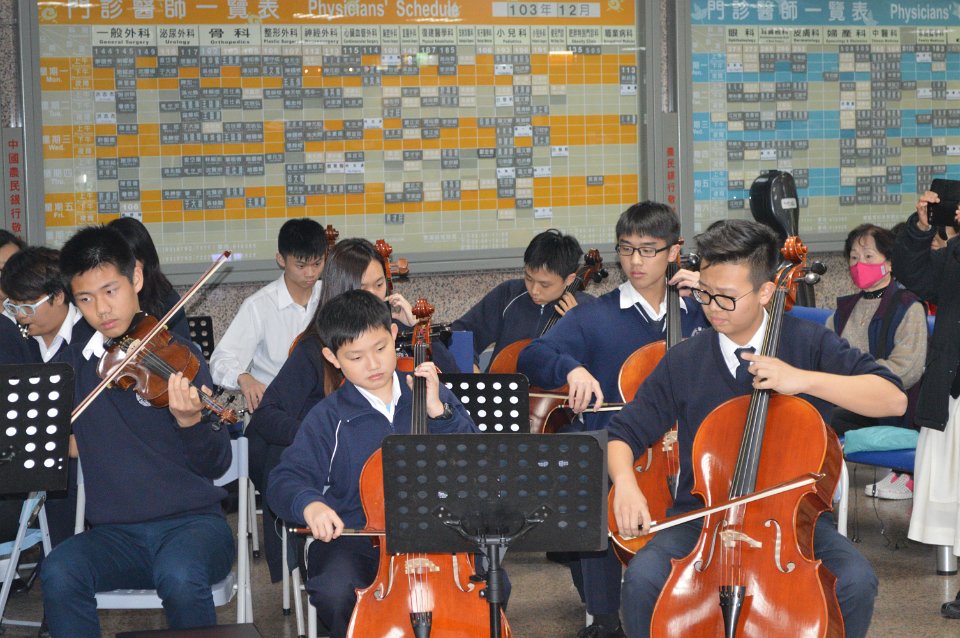 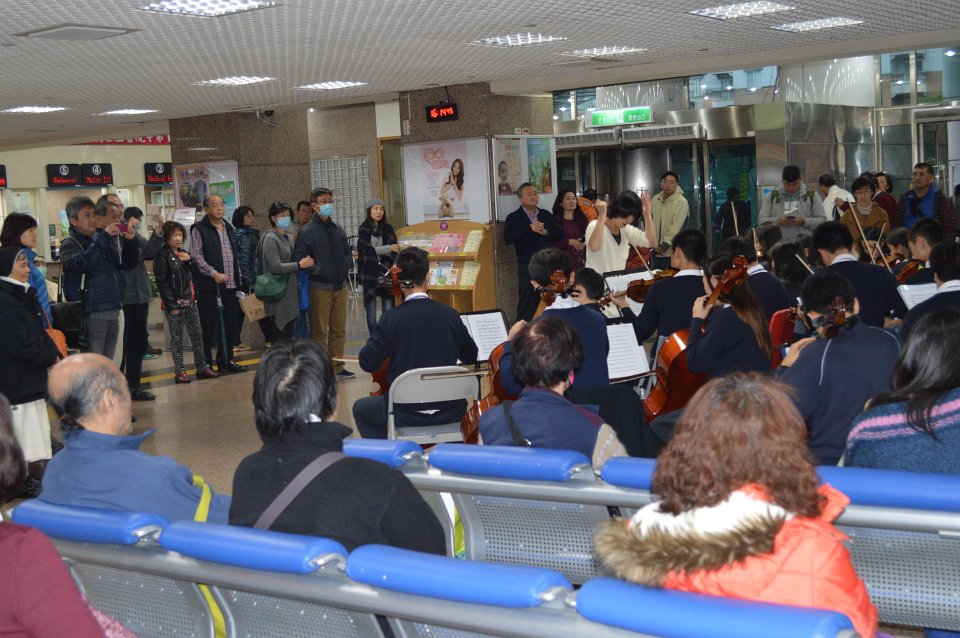 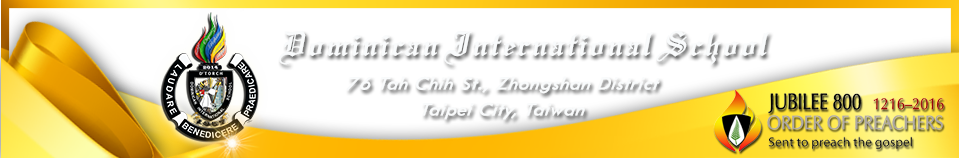 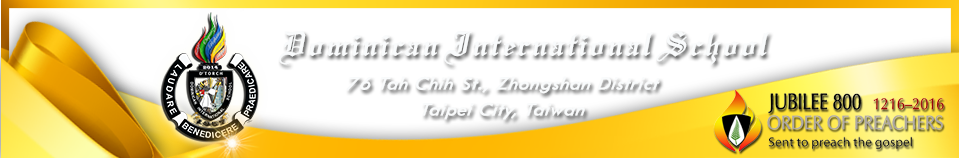 WORSHIP:(DEVOTIONAL ASPECT) Give to the Lord the glory due to His name; worship the Lord in the beauty of holiness or in holy array. Psalm 29:2
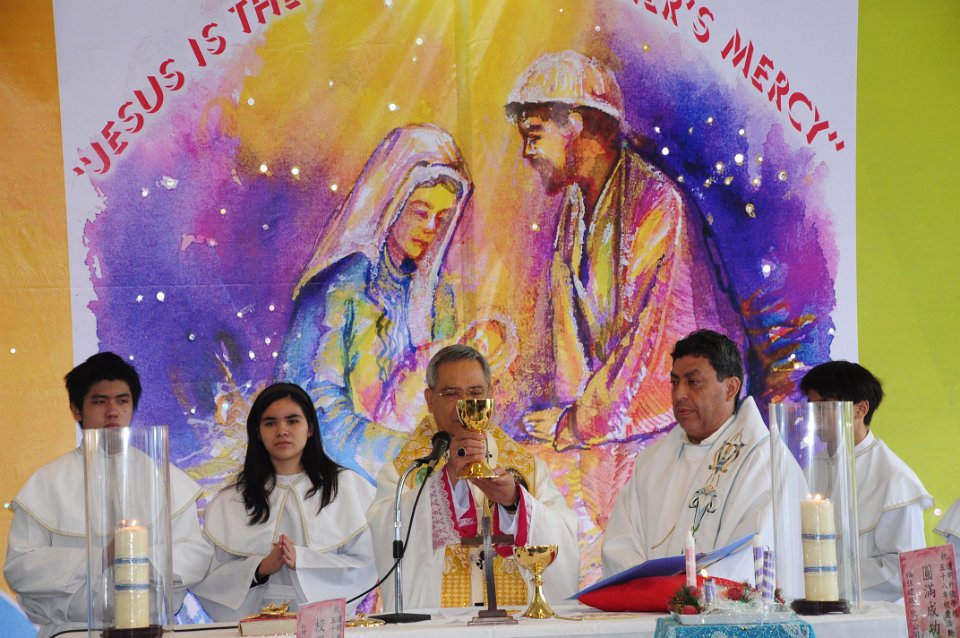 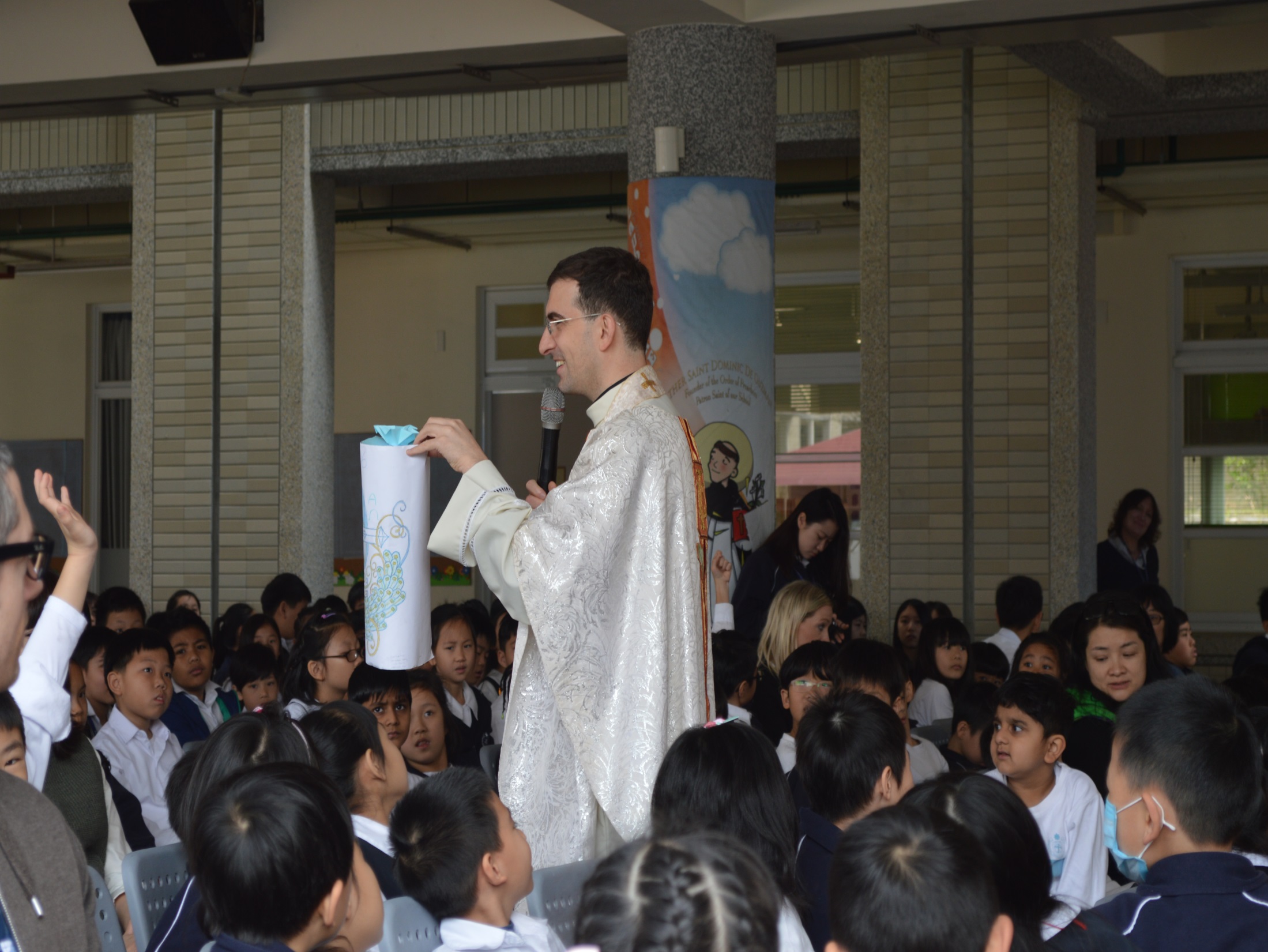 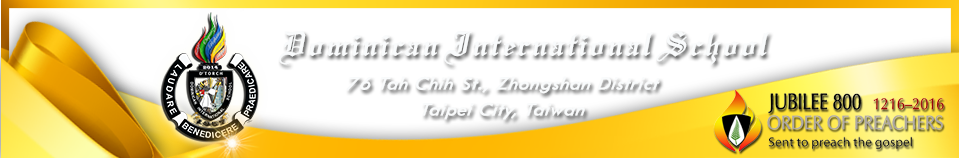 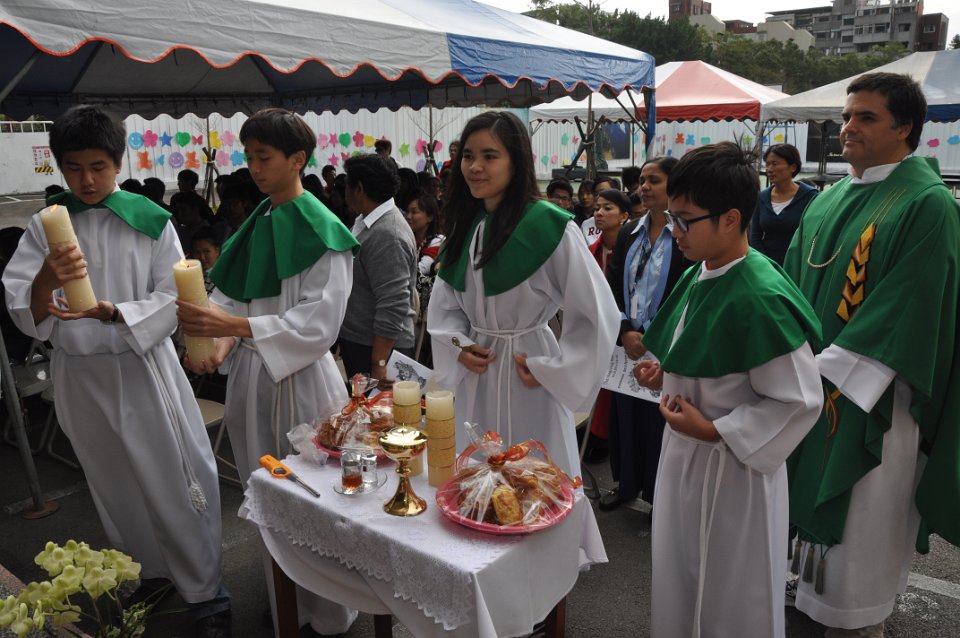 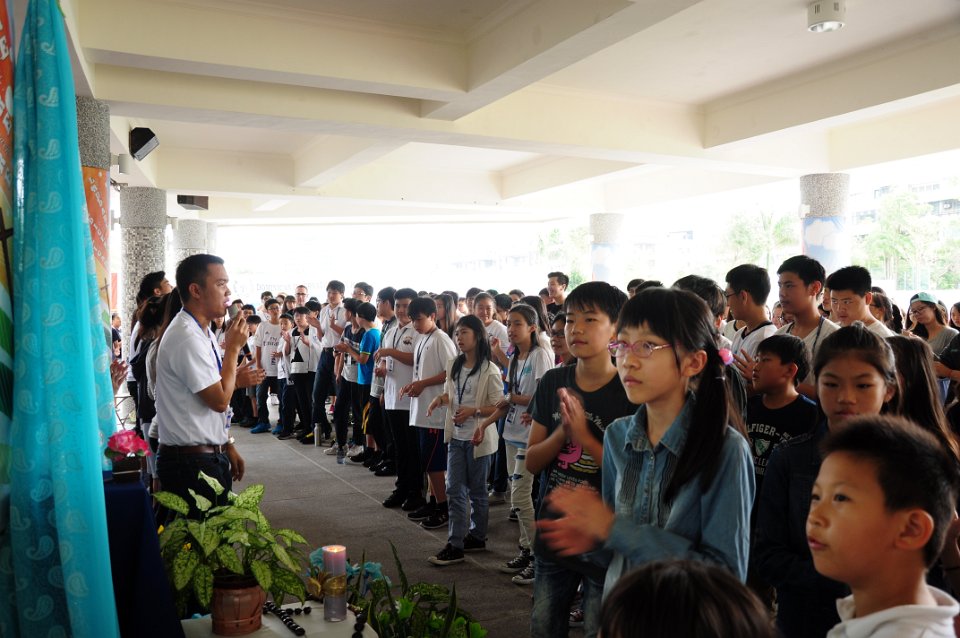 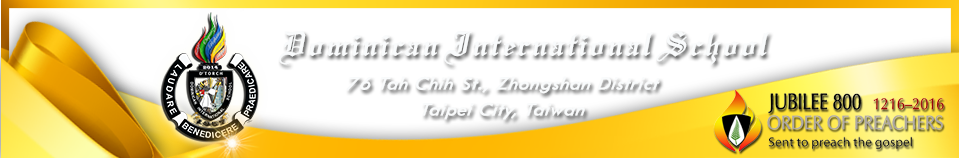 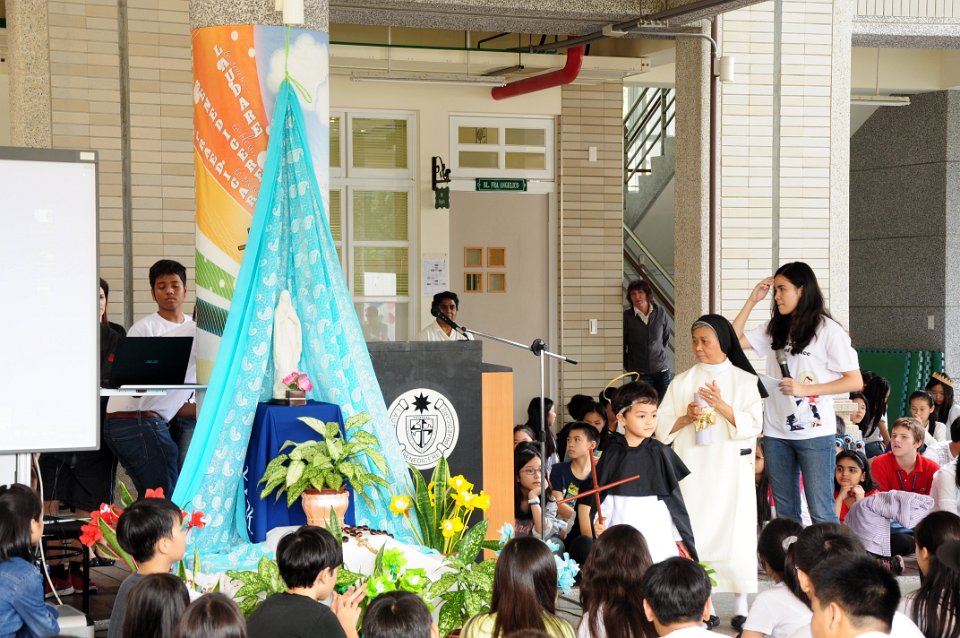 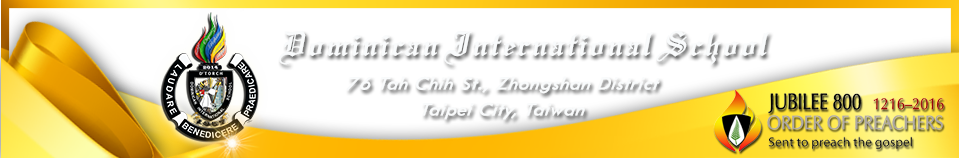 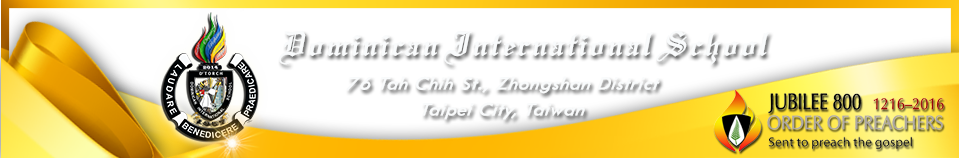 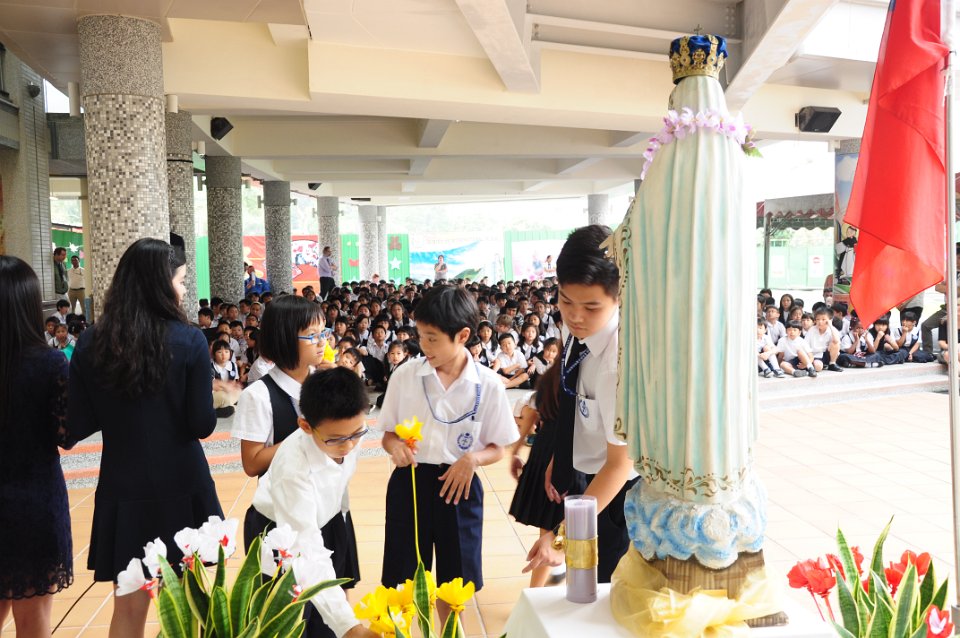 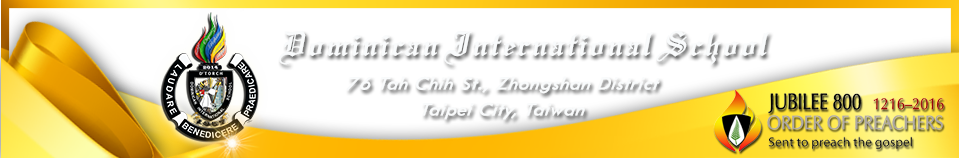 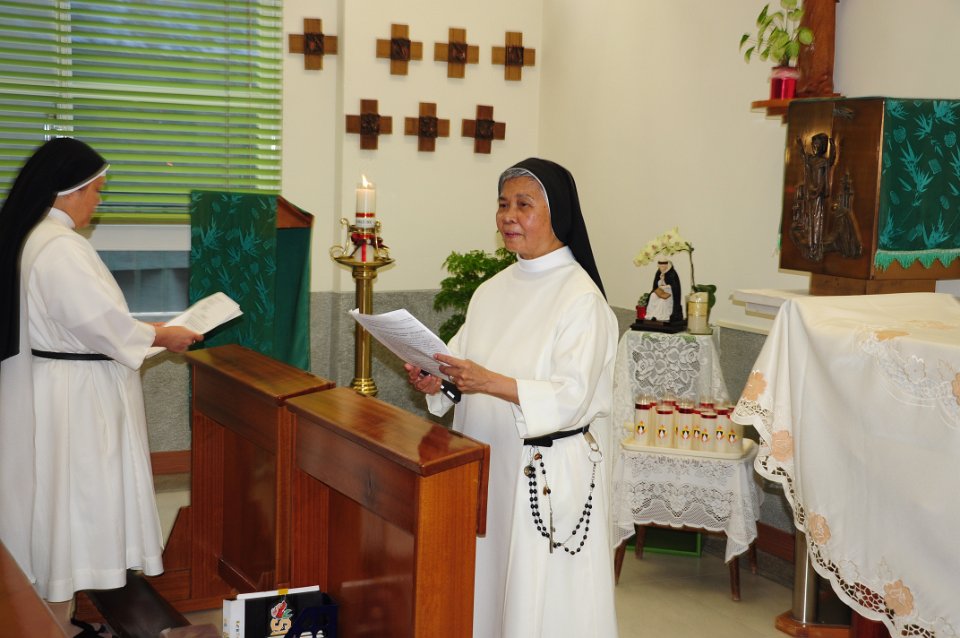 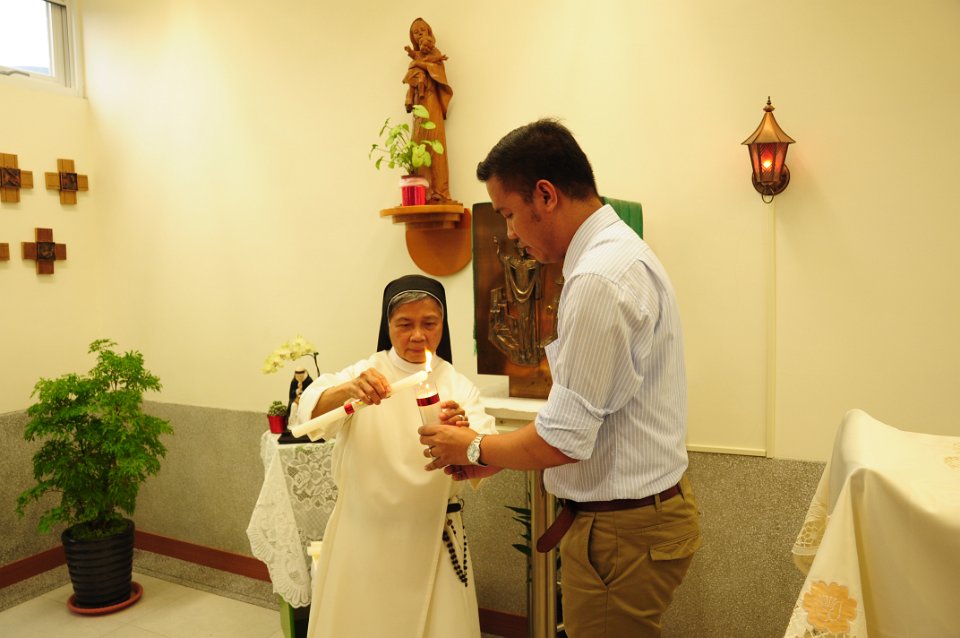 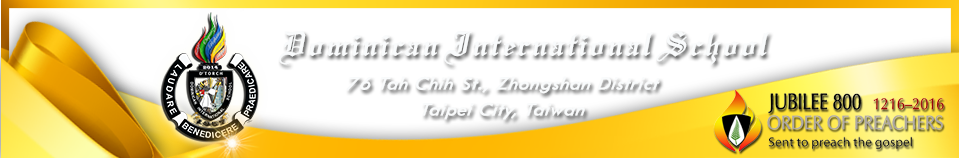 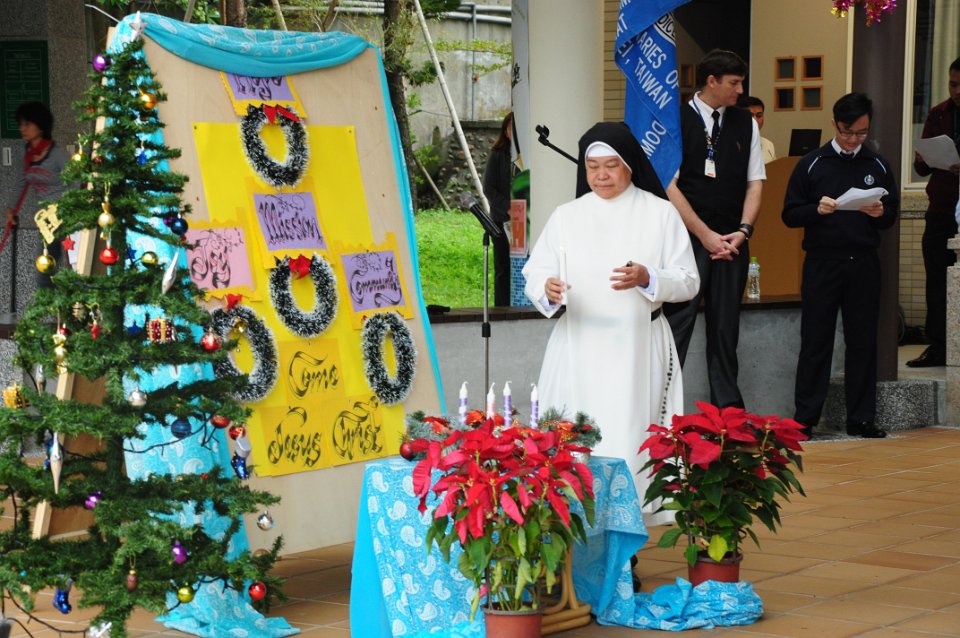 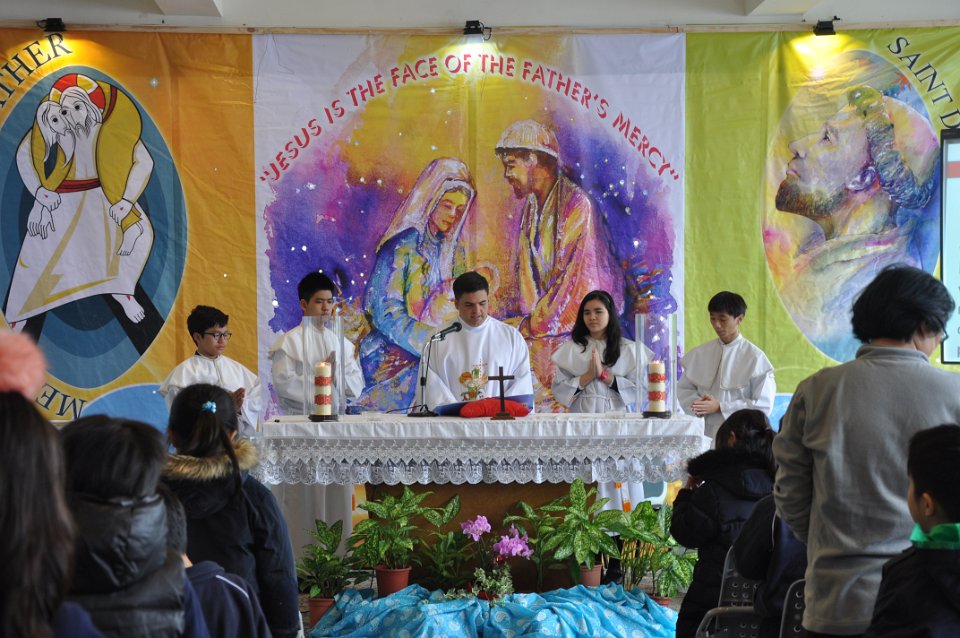 EXPECTED BEHAVIOR FOR D’TORCH 
DEPORTMENT GRADING
(50 PERCENT OF STUDENT’S GRADE in Religious Studies)
Prepared by the RELIGIOUS STUDIES DEPARTMENT
Grading SystemAcademic= 50% + Deportment 50 %
T-ruthful…………20 points
O-rganized………20 points
R-eflective………20 points
C-ourageous…..20 points
H-elpful………….20 points

TOTAL……………..100 POINTS
TRUTHFUL……………………..20 POINTS
Shows respect both in words and actions every single person inside and outside the school;
Uplifts ones dignity by honoring others with the same regard as oneself (NO bullying others);
Shows prudence in words and deeds inside and outside the class (No swearing);
Shows HONESTY both in words and deeds;
ORGANIZED………….20 points
Accomplishes the given tasks inside and outside the classroom;
Finishes the given tasks in class;
Brings all the necessary learning materials for class;
Shows punctuality not only in coming to school/class but also in submitting the given subject requirements;
REFLECTIVE…………….20 POINTS
Demonstrates respect for prayer and other Religious activities;
Respects and participates during the celebration of the Mass and other Religious activities;
Shows talent as a gift from God and inspires others to bring out the best in them as well;
Shows reflective and critical mindedness in thinking, speaking, and acting;
Shows discipline and responsibility in using varied types Technology;
COURAGEOUS…20 points
Exerts effort to learn the subject despite difficulty without complain;
Takes risks or challenges and graciously accepts result;
Accepts failure with a positive heart and shows openness to change;
Communicates effectively not only to be understood by to understand others;
HELPFUL…….20 points
Shows initiative to help others inside and outside the classroom;
Shows Compassion and caring inside and outside the classroom;
Contributes for unity and common good;
Respects and cares for the school facilities/ environment;
God bless us all…